The challenges of Global-scaleData Management
Faisal Nawab	Divy Agrawal		Amr El Abbadi
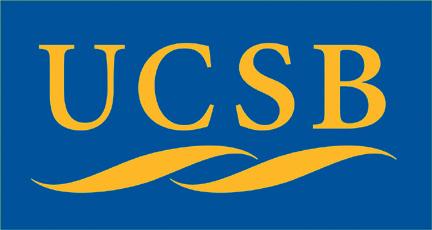 Global-Scale Data Management (GSDM)
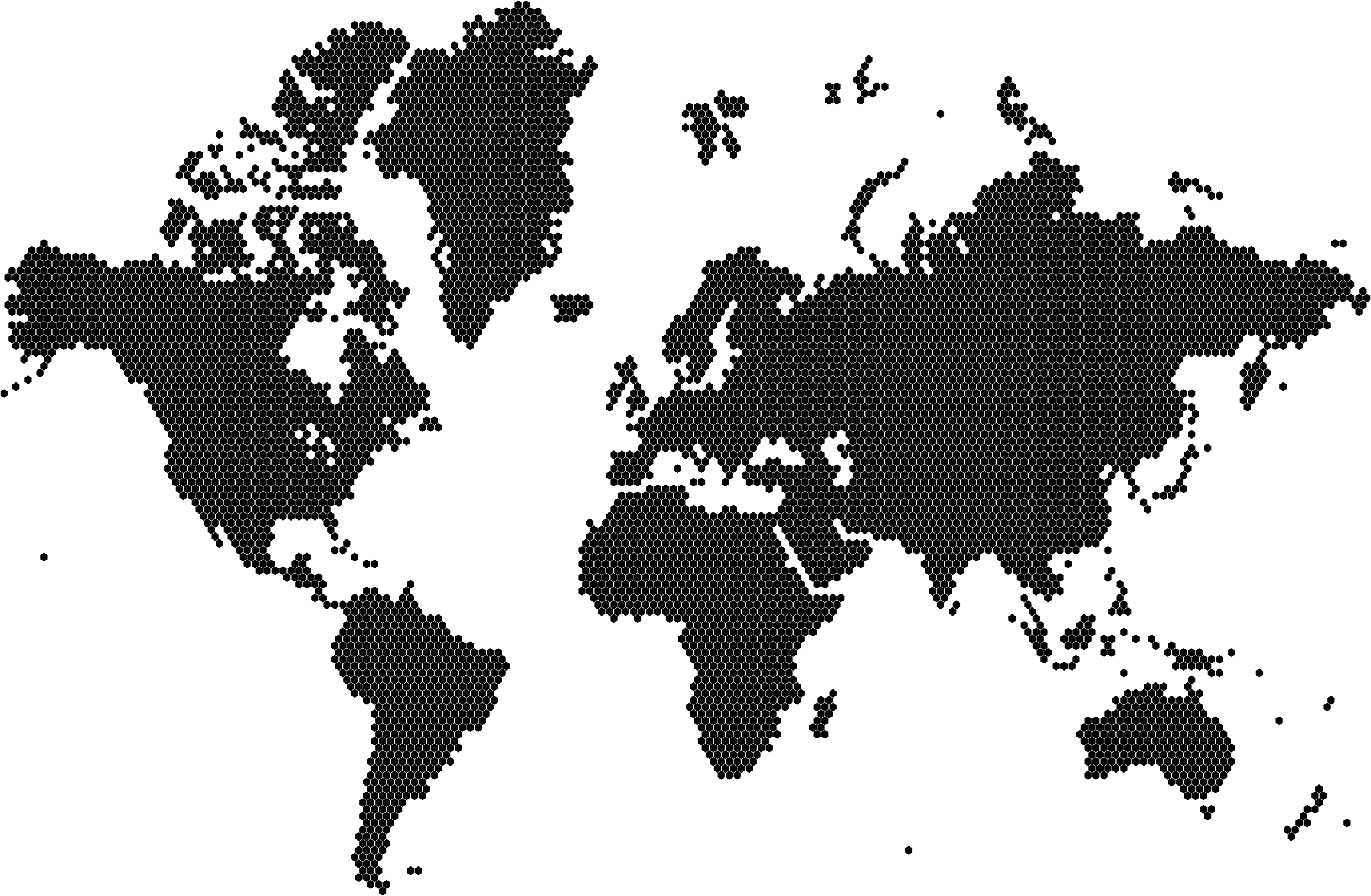 System model
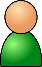 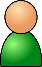 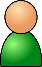 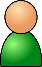 Web application users
Cloud applications clients
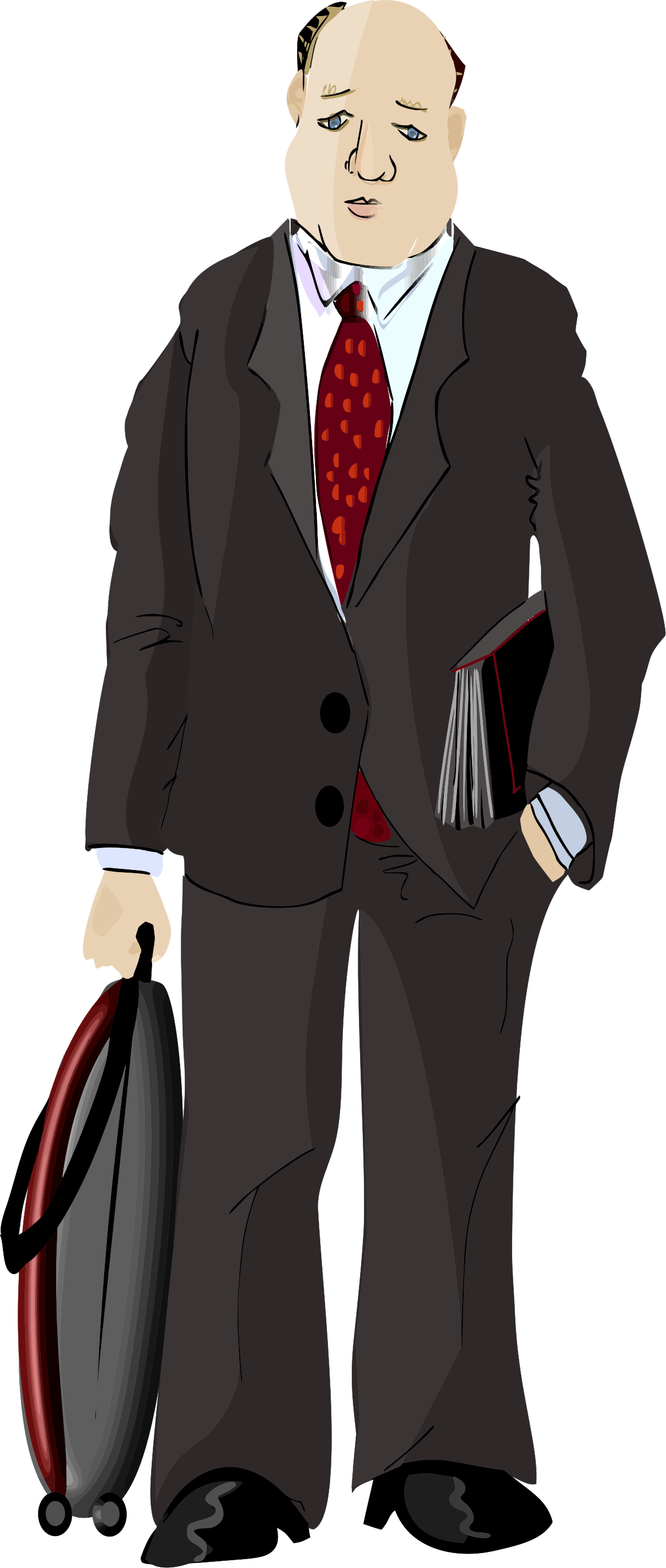 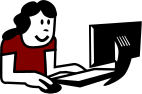 Application
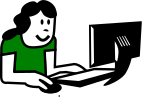 infrastructure
Why?
Why: (1) Fault-tolerance
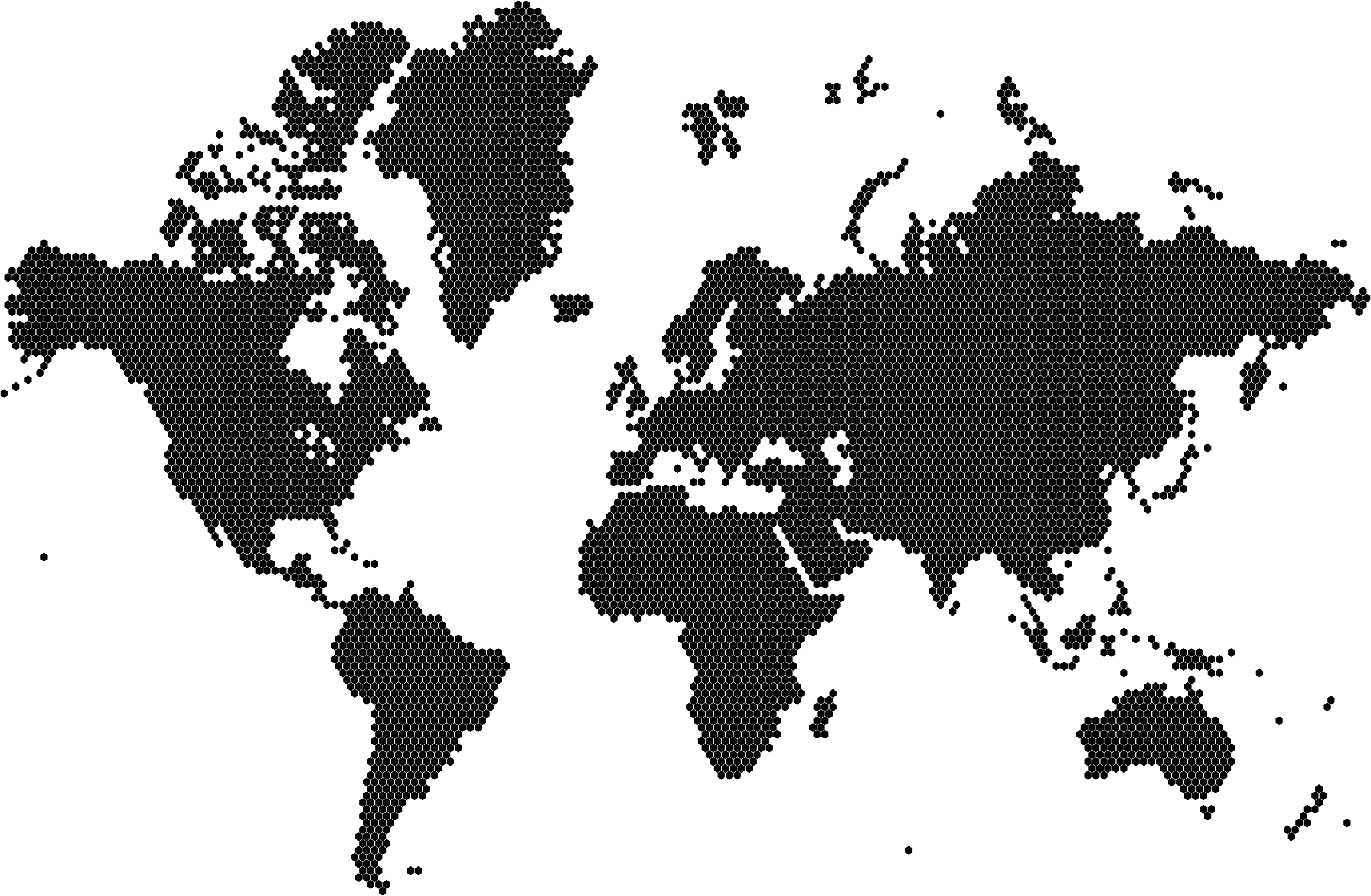 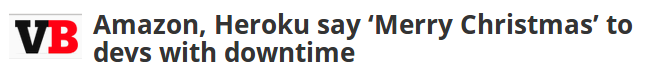 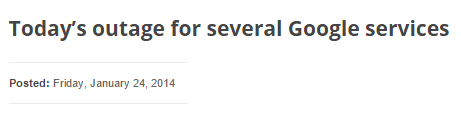 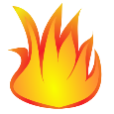 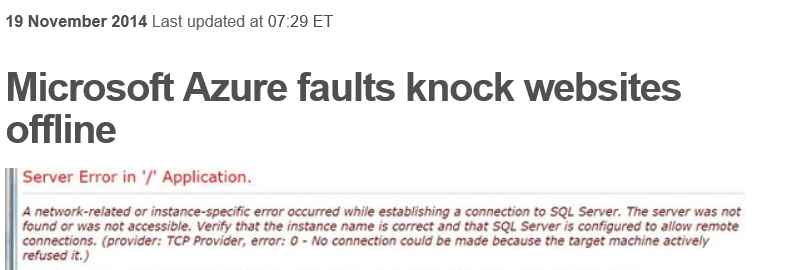 Why: (2) Proximity to users
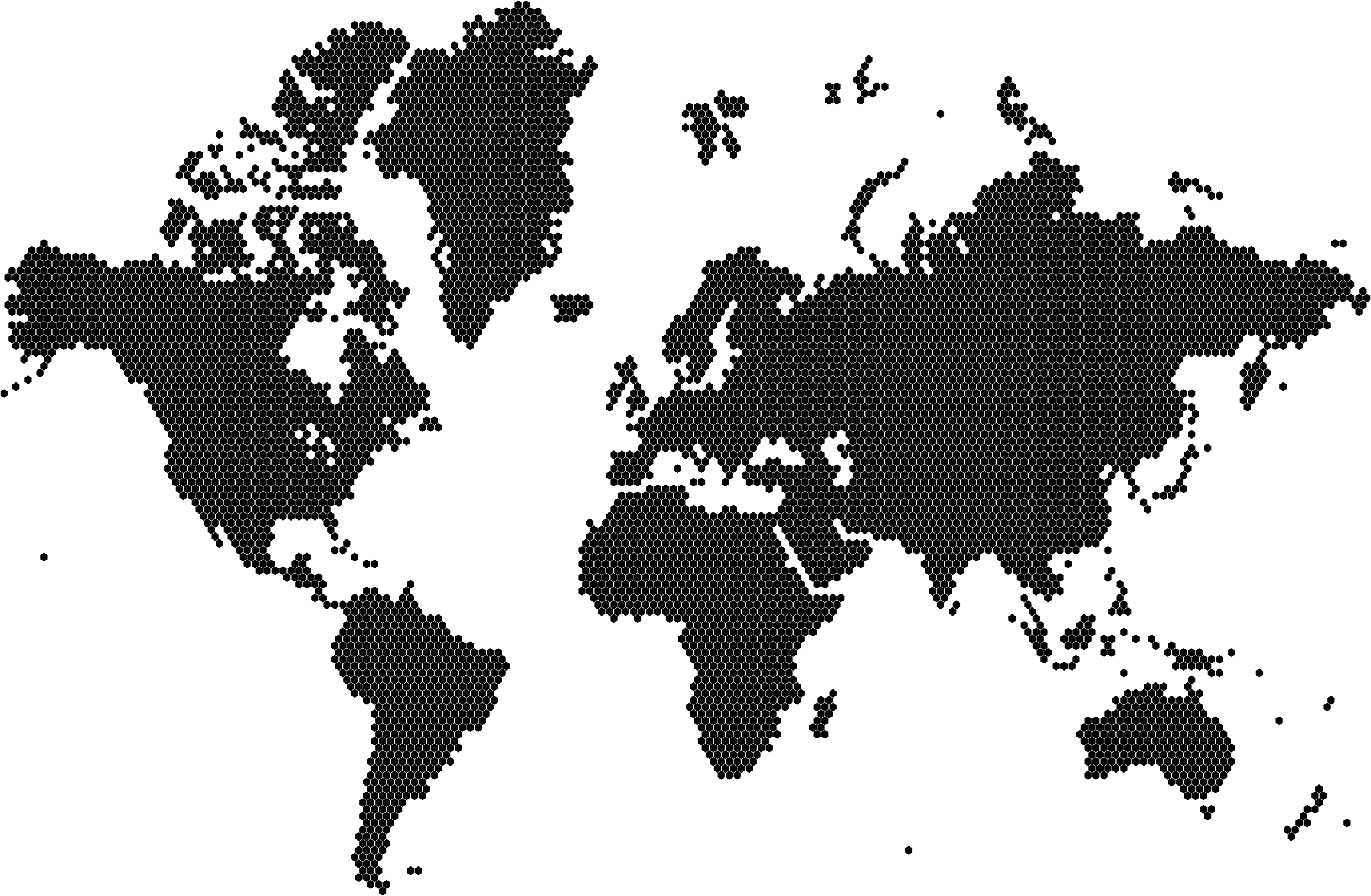 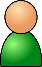 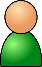 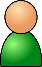 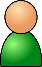 RTT: 100ms
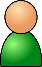 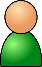 RTT: 200-300ms
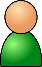 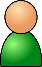 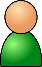 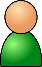 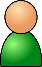 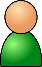 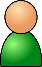 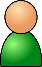 Why: (3) Datacenter diversity
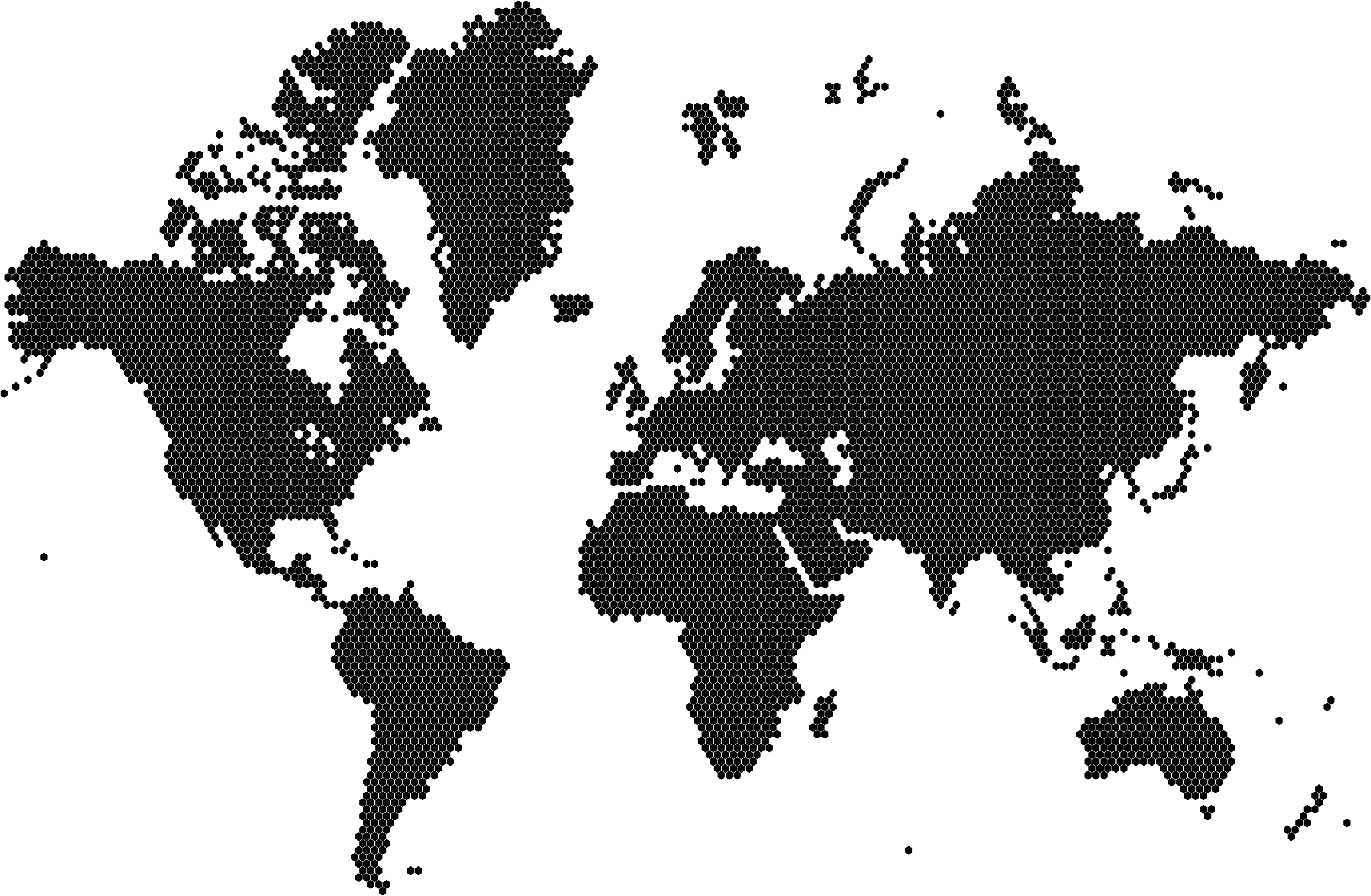 Government regulations
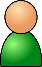 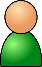 Service variation
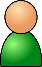 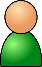 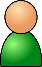 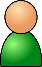 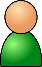 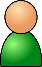 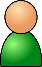 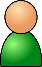 Cost effective
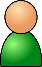 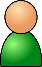 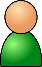 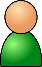 GSDM: for who?
GSDM: for who?
These motivations are for both large and small web applications.

A small web application wants availability

But large applications have their unique challenges too
Motivation
Fault-tolerance
Proximity
Diversity
Challenges
Challenge: large WAN latency
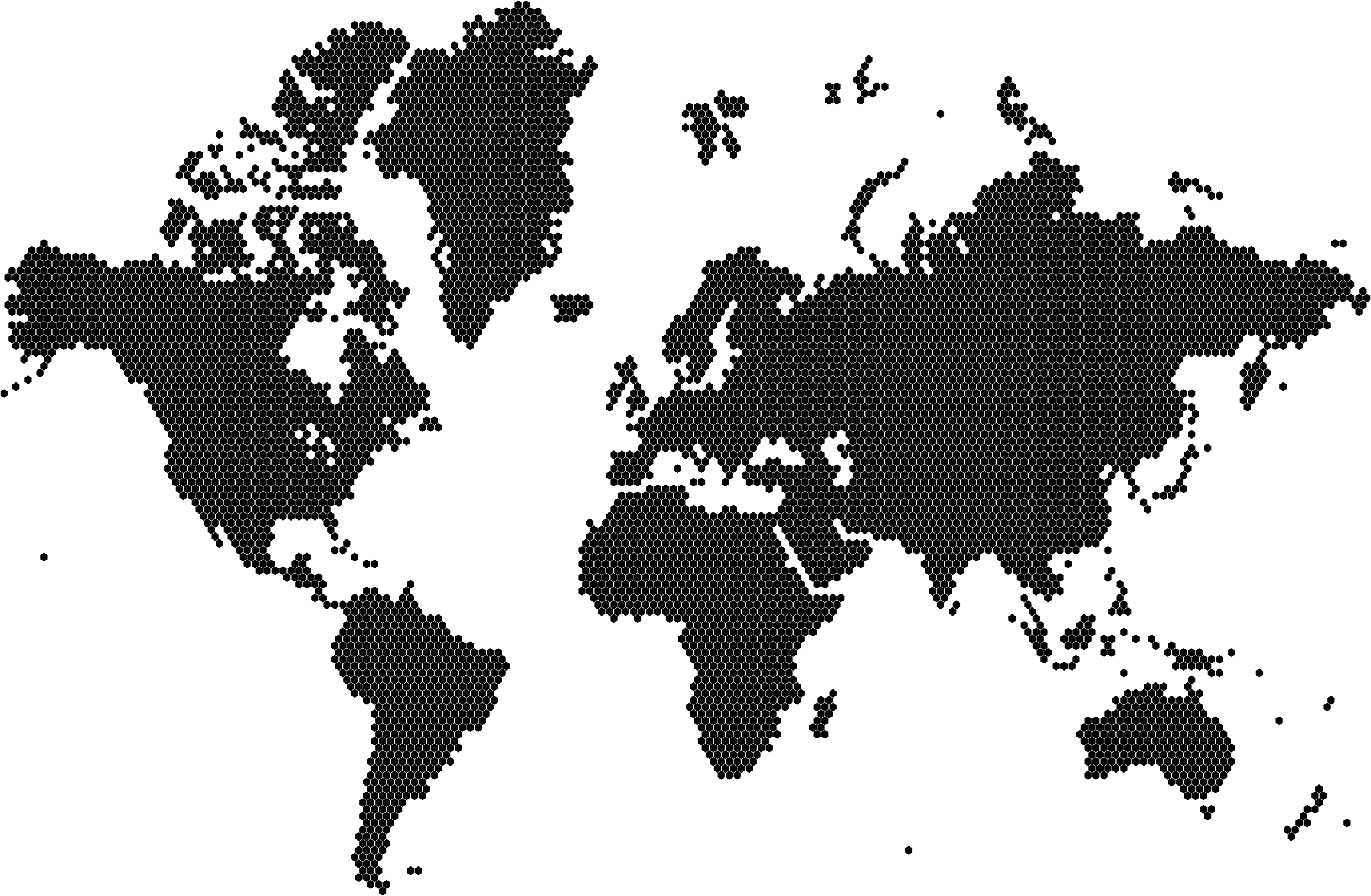 Coordination between datacenters is expensive
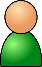 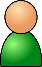 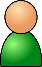 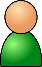 RTT: 100ms
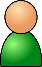 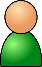 RTT: 200-300ms
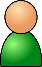 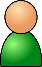 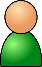 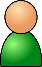 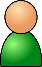 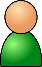 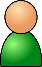 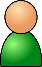 Challenge: WAN links bandwidth
WAN links connecting datacenters have a large bandwidth (100 Tbps)

But, they are shared by many applications

This makes, WAN bandwidth an expensive commodity
Challenge: Leveraging diversity
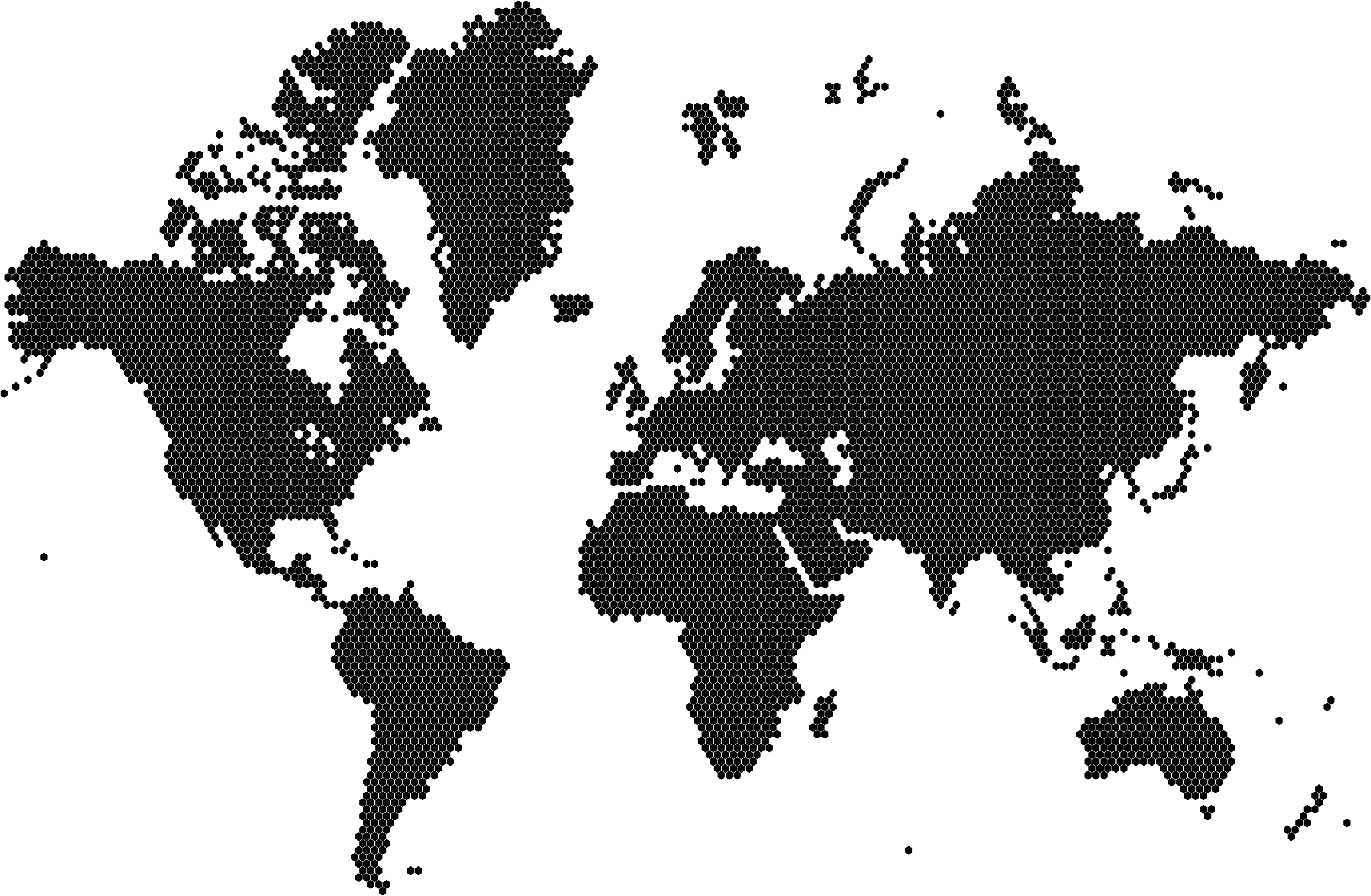 Resource allocation and scheduling
Government regulations
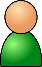 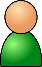 Service variation
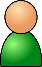 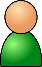 RTT: 100ms
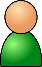 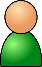 RTT: 200-300ms
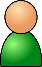 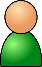 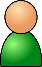 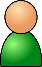 Cost effective
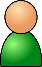 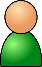 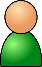 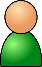 Objectives
Objectives: (1) Low latency
GSDM brings data closer to users
But, they make coordination take more time

Request latency affects user’s experience

Even a 100ms delay may drive users/customers away
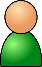 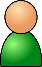 Objectives: (2) Consistency
What guarantees are given to application developers?
Concurrency may lead to anomalies: overwrites, race conditions, and conflicting updates.
Strong consistency guarantees limit (or eliminate) anomalies
Access may be transactional or operation-wise
Trade-off between latency and consistency
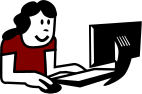 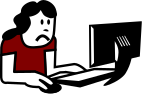 Strong
consistency
High
Performance
Eventual
Consistency
Causal
Consistency
Snapshot
Isolation
Serializability
Linearizability
Objectives: (3) Cost effectiveness
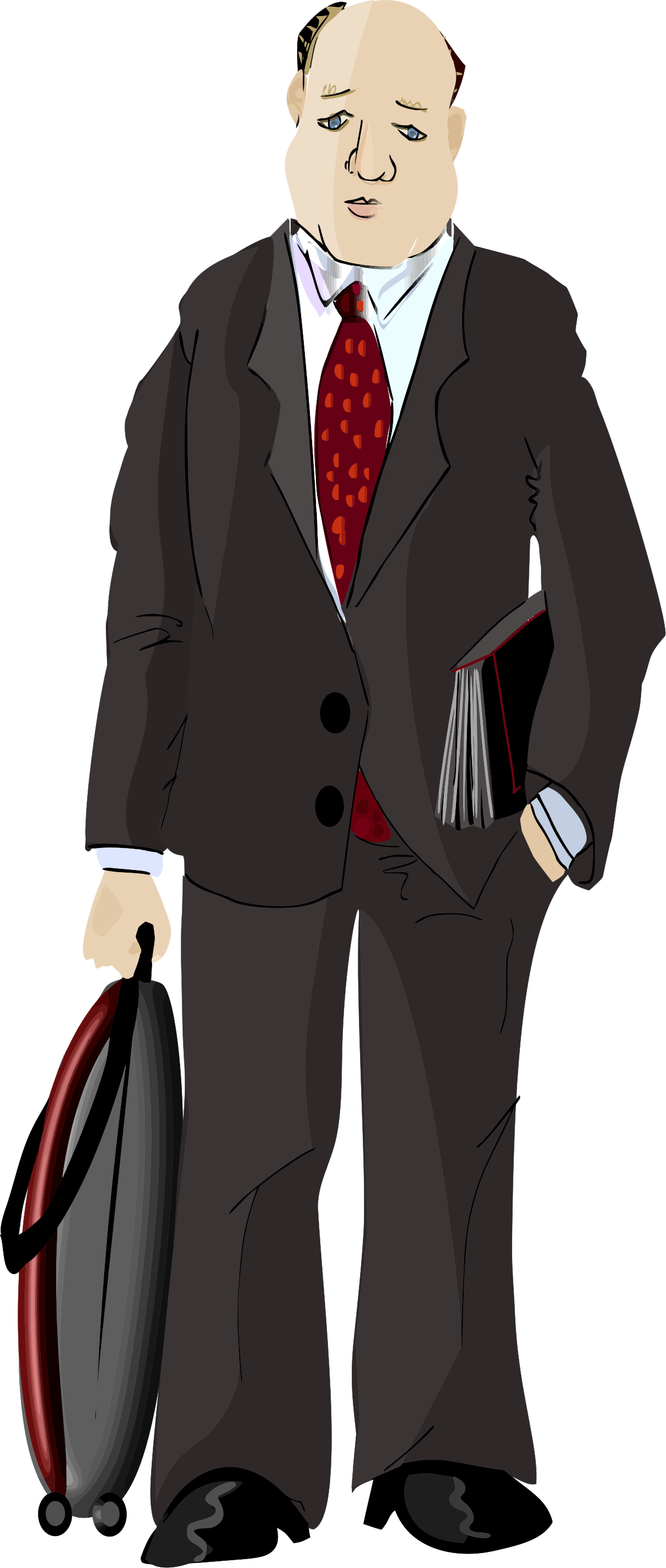 How to be more cost effective?

Placement decisions
Both for replication and data partitioning
Data movement

Task scheduling

Estimating workload is key
GSDM background summary
Motivation
Fault-tolerance
Proximity
Diversity
Challenges
WAN latency
WAN bandwidth
Leveraging diversity
Objectives
Low latency
Cost effectiveness
Consistency
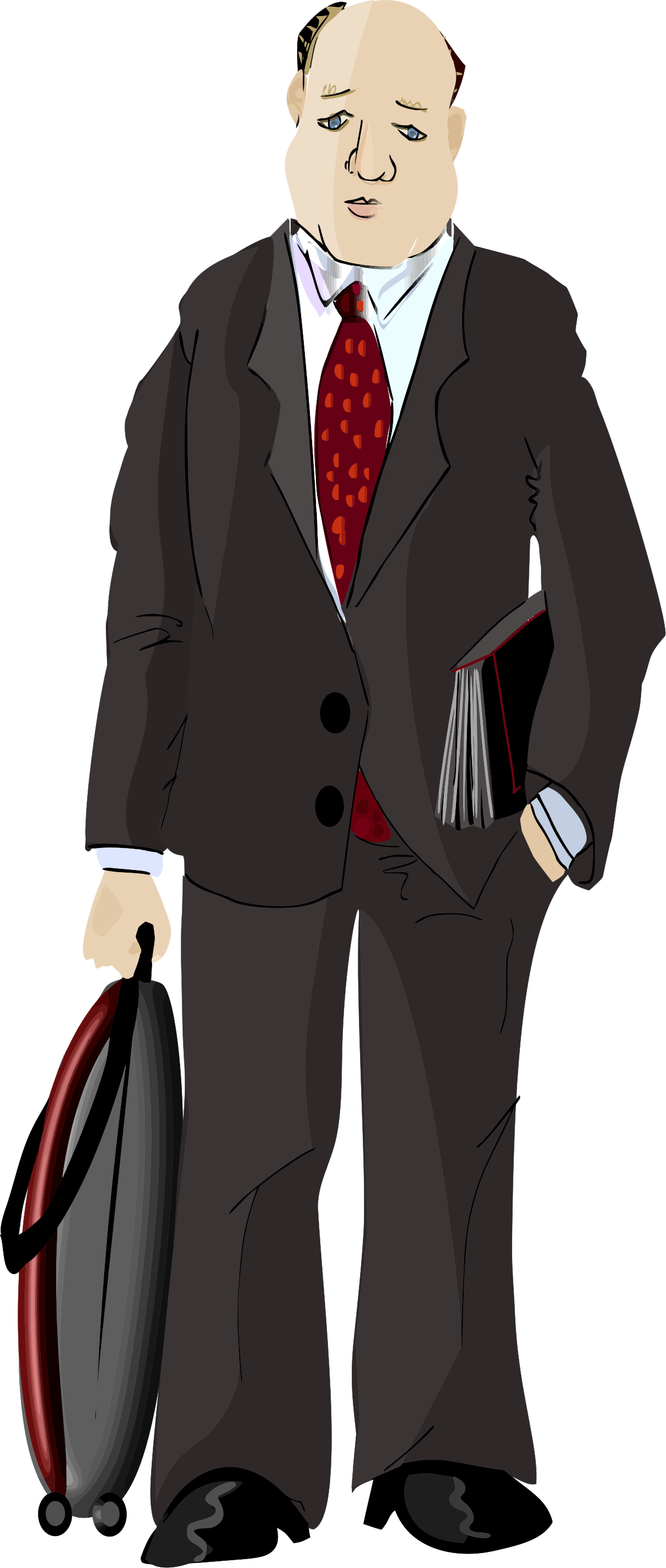 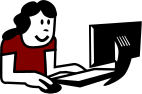 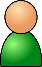 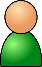 Manage WAN and/or
datacenters trade-offs
Data
Processing
2014-
Read-only
Low latency
WAN
Trade-offs
2013-
Manage WAN and/or
datacenters trade-offs
Configurable
Configurable
Serializable transactions
Low latency
Transactions
2013-
Low latency
Oblivious
With prior
Knowledge on transactions
Strong
Transactions
2013-
Serializable
transactions
Oblivious
High latency
Relaxed
Transactions
2011-
Special-purpose
transactions
Low latency
Oblivious
Performance
First
2008-
Single-key access
Eventual consistency
Oblivious
Lowest latency
Performance
(latency/scalability)
Consistency
and access model
Datacenters Diversity
(managing trade-offs
And cost effectiveness)
GSDM timeline
(2) Relaxed transactions
Spectrum of Performance-access trade-off
Transactions with no inter-datacenter communication. [COPS [1] causal+]
Transactions with relaxed consistency models [Walter [2] PSI]
Restricted access [megastore]
(4) Low latency transactions
Methods to commit strongly consistent transactions with low latency
Leverage semantic knowledge and static analysis to commit transactions with no coordination [Transactions Chains [7], Homeostasis [8], HAT [9]]
(5) WAN trade-offs
Leverage the diversity of datacenters and WAN links
Cost minimization via placement [Spanner [10]]
Performance-access trade-off [Pileus [11], CosTLO [12]]
2015
2014
2008
2011
2013
2016
(1) Performance first
- Low latency and high performance
Single-key access [PNUTS [3]]
Eventual consistency
(3) Strongly consistent transactions
Arbitrary strongly consistent transactions
Traditional methods adapted for geo-replication [2PC, Paxos in Spanner [4] and Replicated Commit [5]]
Limits of latency with strongly consistent transactions [Helios [6]]
(4) Data processing
- Focus on read-only or stream access for high performance processing
- Events processing guarantees [Photon [13]]
- Managing bandwidth consumption for global analytics [Geode [14], Iridium [15]]
2015
2014
2008
2011
2013
2016
(1) Performance first
- Low latency and high performance
Single-key access [PNUTS [3]]
Eventual consistency
Performance  first
Low latency access [2008-]
Trade-off between latency and consistency
Strong
Guarantees
High
Performance
Eventual
Consistency
Causal
Consistency
Snapshot
Isolation
Serializability
Linearizability
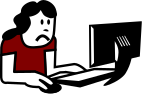 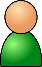 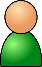 Eventual consistency
Consistency
All three CAP [Brewer 2000] properties
 cannot be simultaneously achieved.
Consistency
Availability
Partition-tolerance

Eventual consistency favors availability and partition-tolerance
Higher performance and lower request latency
Partition-tolerance
Availability
Developing over eventual consistency
Lack of consistency leads to the need of complex system development to handle conflicts and anomalies


Commutative Replicated Data Types	

Statistical guarantees on consistency/staleness
In most cases an eventual consistent state is equivalent to a strongly consistent state
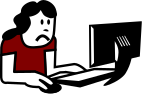 Single-key access – PNUTS [Yahoo! VLDB’08]
Observation: typically, a web application manipulates one record at a time
Per-record timeline consistence
All replicas of x apply updates to x in the same order
Centralized design
updates to primary; each record has a sequence number
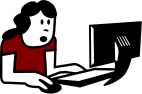 Master
X=1
Seq=1
X=3
Seq=3
Read-latest(x)
Read-critical(x,seq=2)
Read-any(x)
X=2
Seq=2
Programming with PNUTS
Test-and-set operation
May be used to implement higher levels of consistency

Scatter-gather engine for multi-record access

Asynchronous replication
Datacenter outages may block a primary copy
Transferring to another copy may violate consistency
Conflict resolution is needed after the outage

Notifications: subscribe to stream of updates
Facebook TAO [USENIX ATC 2013]
POST
LOCATION
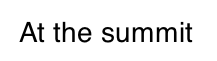 Restricted data and consistency model.
Efficient and highly available implementation
AT
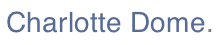 GPS_DATA
FRIEND
AUTHOR
PHOTO
USER
CHECKIN
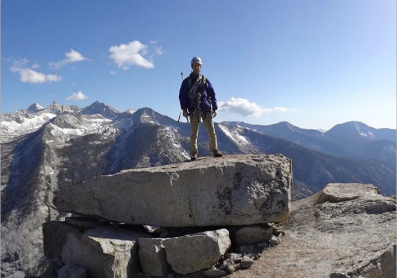 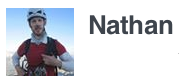 USER
    Carol
LIKE
PHOTO
FRIEND
LIKE
USER
LIKE
USER
LIKE
USER
USER
EXIF
COMMENT
UPLOAD_FROM
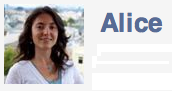 EXIF_INFO
* Slide is from Facebook TAO presentation slides at ATC 2013
AUTHOR
COMMENT
APP
    iPhoto
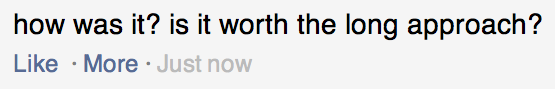 Facebook TAO: Asynchronous DB Replication
Primary data center
Replica data center
Web servers
Writes forwarded to primary
Follower cache
Leader cache
Database
Delivery after DB replication done
* Slide is from Facebook TAO presentation slides at ATC 2013
2015
2014
2008
2011
2013
2016
(2) Relaxed transactions
Spectrum of Performance-access trade-off
Transactions with no inter-datacenter communication. [COPS [1] causal+]
Transactions with relaxed consistency models [Walter [2] PSI]
Restricted access [megastore]
Relaxed transactional access
Motivation: access model-performance trade-off
Trade-off between latency and consistency
Strong
Guarantees
High
Performance
Eventual
Consistency
Causal
Consistency
Snapshot
Isolation
Serializability
Linearizability
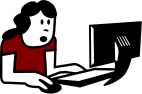 Committing with no inter-datacenter communication
Inter-datacenter coordination latency dominates other overheads
Question: what is the strongest consistency achievable with no inter-datacenter coordination?
Trade-off between latency and consistency
Strong
Guarantees
High
Performance
Eventual
Consistency
Causal
Consistency
Snapshot
Isolation
Serializability
Linearizability
Require inter-datacenter communication
[Speaker Notes: COPS]
CAUSALITY [Lamport 1978]
Thread of execution
Reads-from
Transitivity
Causal+ consistency [Lloyd et. al. SOSP’11]
Causal consistency for GSDM

The “+” in causal+
Guarantees convergence of writes
E.g., using Thomas’s write rule [R. Thomas TODS’79]
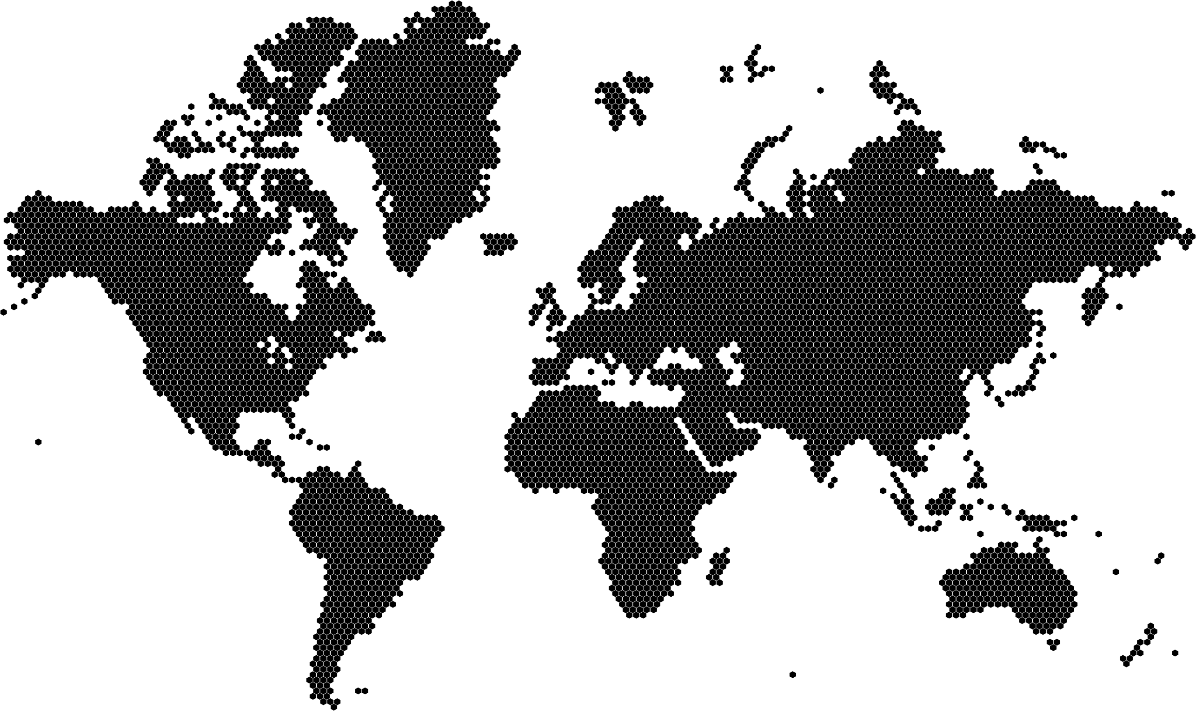 X=2:
TS=10; site id=1
X=3:
TS=10; site id=3
X=3
X=2
X=3
X=3
X=2
X=3
X=3
X=2
X=3
X=3
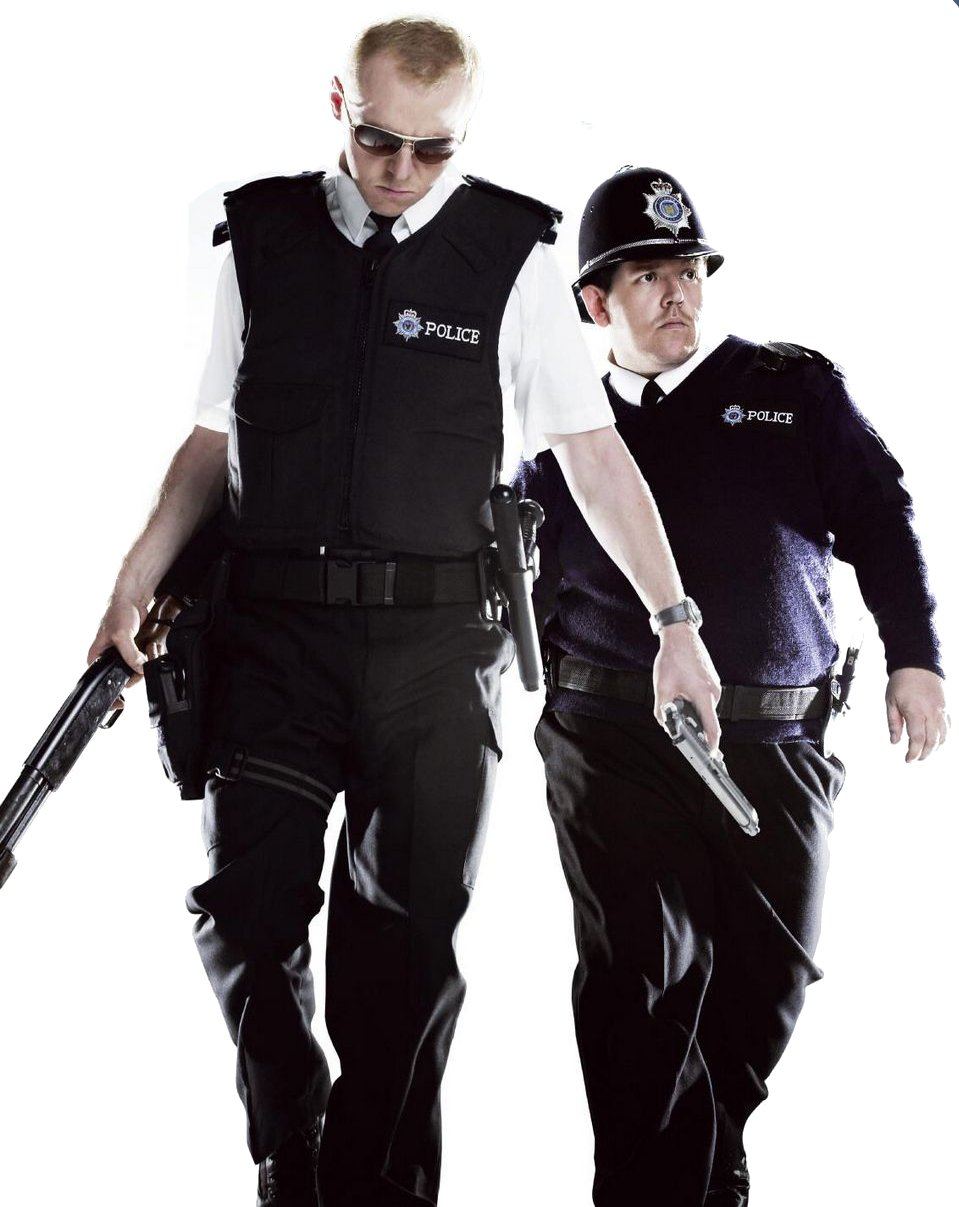 COPS [Lloyd et. al. SOSP’11]
COPS is a system that guarantees causal+ consistency for GSDM

COPS is not the first to guarantee causal+ consistency

But, it is the first to do it at scale
Other systems use log propagation which is not scalable [Bayou ‘94, TACT ‘00, PRACTI ’06]

Each cluster (within a datacenter) is a linearizable partitioned key-value store

It also provides get transactions for better access
[Speaker Notes: COPS]
COPS at scale
ALPS







For ALPS, COPS must sacrifice consistency
Availability
Low latency
Partition
tolerance
Scalability
COPS design
COPS main design principle: use dependency information to enforce causal relations
Opposed to using a serialized log
Datacenter A
Get(x)
Datacenter B
X with 
dependency info
Put_after
(y, dependencies)
All data
All data
Put_after
(y, dependencies)
Y will only be applied after x
Note: x is a dependency of y
COPS design
COPS main design principle: use dependency information to enforce causal relations
Opposed to using a serialized log
Main takeaway: only the dependencies that matter were validated (not a serial order of an ordered log)
Datacenter A
Get(x)
Datacenter B
X with 
dependency info
Put_after
(y, dependencies)
All data
All data
Put_after
(y, dependencies)
Y will only be applied after x
[Speaker Notes: COPS]
COPS get transactions
Get operations are not enough

A get transactions provides a causally consistent snapshot of data

COPS leverages the dependency information to extract a causally consistent snapshot

A two-round algorithm
x
k
X’
y
z
[Speaker Notes: COPS]
What about Snapshot Isolation?
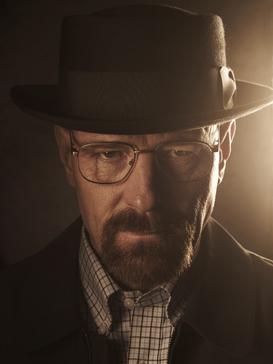 WALTER
WALTER [Sovran et al. SOSP’11]
Design principles:
Clients within a datacenter observe a consistent snapshot of data (intra-datacenter coordination is cheap)
Data across datacenters are only causally ordered (inter-datacenter coordination is expensive)
Write-write conflicts are not allowed
Transactional access
Absence of write-write conflicts means that developers need not write conflict resolution modules
But, it means that inter-datacenter coordination may be necessary
Parallel Snapshot Isolation(PSI) extends Snapshot Isolation (SI)
PSI is more suited for GSDM
Differences compared to COPS
Snapshot Isolation
T1
Read-X
Commit
Write-X
Read-Y
Commit
T2
Write-Y
Timeline of storage state
Snapshot isolation’s guarantees

Read snapshots from global timeline
Prohibit write-write conflict
Preserve causality
SI imposes a global order
* Slide from Walter presentation slides [Sovran et al. SOSP’11]
PSI avoids global transaction ordering
Read-X
T1
Write-X
Commit
Site1
Site1 timeline
Read-Y
Commit
T2
Write-Y
Site2
Site2 timeline
A transaction commits locally first, then propagates to remote sites.
Parallel
Snapshot Isolation’s guarantees

Read snapshots from global timeline
Prohibit write-write conflict
Preserve causality
Per-site
Walter achieves 
 this efficiently
* Slide from Walter presentation slides [Sovran et al. SOSP’11]
Parallel snapshot isolation [SOSP’11]
Snapshot Isolation (SI)
Property 1: read most recent snapshot
Property 2: No write-write conflicts
SI imposes a single ordering of transactions
Parallel Snapshot Isolation (PSI): (relaxation of SI)
Property 1: read most recent local snapshot
Property 2: No write-write conflicts
Property 3: Commit causality preserved across datacenters
Different replicas may have different orderings
Parallel Snapshot Isolation
Causal ordering is preserved

Scenario allowed by PSI
But, not SI

PSI enables asynchronous communications
Lazy replication

2PC may still be needed to detect write-write conflicts
Datacenter A
Datacenter B
Begin T3
Begin T1
Commit T3
Commit T1
Begin T2
Begin T4
Commit T4
Commit T2
Commit T1
Commit T3
Commit T2
Commit T4
Walter overview
C
C
C
C
C
C
Start_TX
Commit_TX
Read
Write
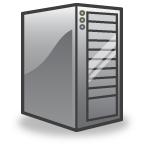 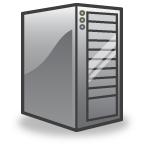 Site1
Site2
Replicate data
 Coordinate for PSI
Main challenge: avoid write-write conflict across sites
Walter’s solution	
Preferred site
Counting set
* Slide from Walter presentation slides [Sovran et al. SOSP’11]
Technique #1: preferred site
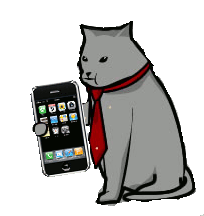 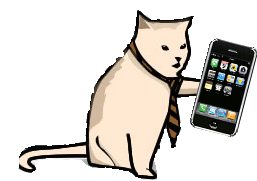 C
Bob
Alice
C
Write
Write (fast commit)
Bob’s 
photos
Bob’s photos
slow 
 commit
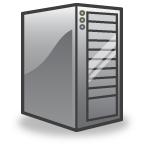 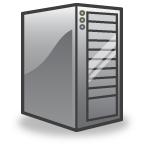 Alice’s photos
Alice’s photos
Site1
Site2
Associate each user’s data with a preferred site
Common case: write at preferred site  fast commit
Rare case: write at non-preferred site cross-site 2-phase commit
* Slide from Walter presentation slides [Sovran et al. SOSP’11]
Technique #2: counting set
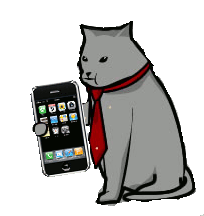 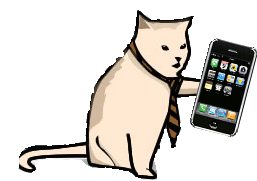 Be-friend Eve
Be-friend Eve
Bob
Alice
C
C
write
write
Eve’s
friendlist
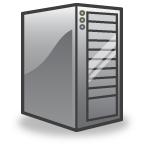 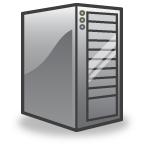 Eve’s
friendlist
Site 1
Site 2
Problem: some objects are modified from many sites
Counting set: a data type free of write-write conflict
* Slide from Walter presentation slides [Sovran et al. SOSP’11]
Technique #2: counting set
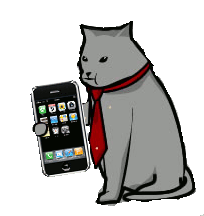 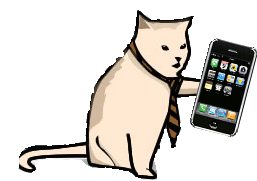 Be-friend Eve
Be-friend Eve
Alice
C
C
Bob
add(“Alice”)
add(“Bob”)
Eve’s friendlist
add
add
Eve’s friendlist
Bob 1
Alice  1
Alice  1
Bob 1
Site2
Site1
Add/del operations commute  no need to check for write-write conflict
Caveat: application developers must deal with counts
* Slide from Walter presentation slides [Sovran et al. SOSP’11]
2015
2014
2008
2011
2013
2016
(3) Strongly consistent transactions
Arbitrary strongly consistent transactions
Traditional methods adapted for geo-replication [2PC, Paxos in Spanner [4] and Replicated Commit [5]]
Limits of latency with strongly consistent transactions [Helios [6]]
Strongly consistent transactions
Motivation: efficient strong consistency for GSDM
Trade-off between latency and consistency
Strong
Guarantees
High
Performance
Eventual
Consistency
Causal
Consistency
Snapshot
Isolation
Serializability
Linearizability
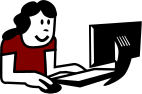 7/1/2016
Databases in the Cloud, TU Munich
Spanner [OSDI’12]
2PC/PAXOS
7/1/2016
Databases in the Cloud, TU Munich
Spanner [Corbett et. al. OSDI’12]
Google’s solution for multi-datacenter replication
Each partition has a leader
Read operations are synchronized (locked) at Paxos Master copy
Writes are deferred.
Commit protocol (2PC/Paxos)
Two-Phase Commit (2PC) across partition leaders
Paxos to replicate each step of 2PC
A
B
A
B
C
C
7/1/2016
Databases in the Cloud, TU Munich
Optimistic variant: F1 on Spanner [Shute et al. VLDB’13]
Transaction Execution:
Optimistic reads 
Deferred writes
At commit: 
Validate reads (using timestamps) 
Obtain read and write locks at the master
Spanner commit: 2PC/Paxos
7/1/2016
Databases in the Cloud, TU Munich
Transaction latency
Read requests
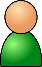 2PC message
Paxos message
A
B
A
B
C
C
Datacenter California
Datacenter Virginia
Read (2)
Send prepare (1)
Replicate (2)
Receive prepare (1)
Replicate (2)
Commit (0)
7/1/2016
Databases in the Cloud, TU Munich
Effective multi-datacenter replication
Spanner: An effective approach for multi-datacenter operations
(Acceptable) throughput? 
Fault-tolerance
Transactional consistency: multi-objects + replication

Major challenge with geo-replication:
Wide-area communication delays  adversely impacts latency budgets for interactive transactions (e.g., mobile E-commerce)
 Engineered solutions (leverage datacenter proximity)
7/1/2016
Databases in the Cloud, TU Munich
Replicated Commit [Mahmoud et al. VLDB’13]
PAXOS/2PC
7/1/2016
Databases in the Cloud, TU Munich
Wide-area latency awareness
Inter-datacenter latency is much higher than intra-datacenter latency
Intra-datacenter latency: ~ 1-2 milliseconds
Inter-datacenter latency: 10s to 100s milliseconds
Minimize cross-datacenter communication

Replicated Commit [VLDB’13: UCSB]
Majority voting algorithm for the geo-replication framework
Metaphor: “Datacenter as a computer” paradigm
7/1/2016
Databases in the Cloud, TU Munich
Replicated Commit
Transaction execution:
Read operations synchronized (locking) at majority data-centers.
Write operations deferred until commit.
At commit:
User application initiates a Paxos protocol 
One of the shards at each data-center acts as a 2PC coordinator
2PC within each datacenter (prepare phase of 2PC is the voting phase of Paxos)
Commit phase of 2PC is integrated with the accept phase of Paxos
7/1/2016
Databases in the Cloud, TU Munich
Replicated Commit [Mahmoud et al. VLDB’13]
Read requests
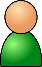 Voting messages
Locking messages
A
B
B
A
C
C
Datacenter California
Datacenter Virginia
Read (2)
Voting request (1)
Locks (0)
Voting (1)
Commit (0)
7/1/2016
Databases in the Cloud, TU Munich
Latency Analysis
Latency depends on the network topology

Read phase
Replicated commit: majority (subject to stragglers)
Spanner: read from the leader

Commit phase
Replicated commit: 1 round to majority (2)
Spanner: 1 round to leaders (2) + majority round from leaders (4)
7/1/2016
Databases in the Cloud, TU Munich
Request-Response Paradigm  RTT Barrier
7/1/2016
Databases in the Cloud, TU Munich
Datacenter B
Datacenter A
7/1/2016
Databases in the Cloud, TU Munich
Latency
Datacenter B
Datacenter A
7/1/2016
Databases in the Cloud, TU Munich
Message LogGING [Nawab et al. CIDR’13]
7/1/2016
Databases in the Cloud, TU Munich
Event Log Propagation
Message Futures [CIDR’13]
Leverages event logs and log propagation that ensures causality [FiMi82,Wuu84,Liskov86,…]

Decouples consistency and fault-tolerance

Protocols to ensure consistency only
Augment with fault-tolerance
7/1/2016
Databases in the Cloud, TU Munich
Message Futures [Nawab et al. CIDR’13]
Simple case: Ping ponging log propagations
Commit rule: (1) wait until next log is received
                     (2) detect conflicts with coming log.
A
txn
Commit
Latency less than RTT
B
7/1/2016
Databases in the Cloud, TU Munich
Arbitrary Propagation Rates
General case: Continuous log propagations
Commit rule: (1) wait until previous log transmission is acknowledged
                     (2) detect conflicts with coming log
txn
txn
A
Commit
B
“Is there a lower-bound
    on transaction latency?”
[Nawab et al. SIGMOD’15]
Latency for correctness?
Oregon
90 ms
T1
30ms
Virginia
20 ms
T2
50ms
California
T3
40ms
100 ms
T1 requests to commit
T1 commits
A
T1 latency
B
Events can  be affected by T1
Events can affect outcome of T1
T2 latency
Transaction T2
Commit latency of A + Commit latency of B must be greater than or equal the Round-Trip Time between them
The lower-bound is a trade-off
A
T1 latency
B
T2 latency
Transaction T2
A
T1
B
T2 latency
Transaction T2
Optimal latency
Lower bound: 
Latency(A) + Latency(B) > RTT(A,B)
A
30
20
C
B
40
Minimize        (sum of latencies)
  Subject to      (1) Latency(A) + Latency (B) > RTT(A,B), for all A,B
                        (2) Latency (A) >= 0, for all A
Optimal latency
A
30
20
C
B
40
Achieving the lower-bound
[Nawab et al. SIGMOD’15]
Helios
insight from the lower-bound
T1 requests to commit
T1 commits
A
B
Events can  be affected by T1
Events can affect outcome of T1
Transaction T2
Helios commit protocol
Time=15
Time=5
Latency= 10
A
RTT=16
Latency= 6
B
Time=13
Time=7
2015
2014
2008
2011
2013
2016
(4) Low latency transactions
Methods to commit strongly consistent transactions with low latency
Leverage semantic knowledge and static analysis to commit transactions with no coordination [Transactions Chains [7], Homeostasis [8], HAT [9]]
Low latency and consistency
Strong guarantees with low latency
Trade-off between latency and consistency
Strong
Guarantees
High
Performance
Eventual
Consistency
Causal
Consistency
Snapshot
Isolation
Serializability
Linearizability
Coordination-freedom
In GSDM, by “low latency” we mean “without inter-datacenter communication”
Also: inter-datacenter coordination-freedom

Strong consistency with coordination-freedom
Approach 1: storage provides coordination-free operations with guaranteed consistency
Approach 2: Analyze transactions for opportunities for coordination-free execution
Approach 1: coordination-free operations
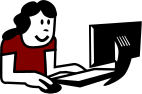 application
High-level
App. developer
API:
Consistent: get, put, transactions
Operations: increment, add_to_bag
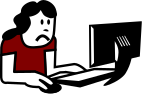 Replicated storage
Infrastructure
developer
Approach 2: transform to coordination-free
Program/modules
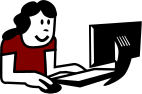 High-level
App. developer
Analyze program/modules and transform
Them to be coordination-free
Specialized Replicated storage
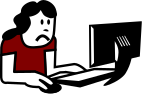 Infrastructure
developer
Transaction chains [Zhang et al. SOSP’13]
Analyze transactions ahead of time
Structure transactions as transaction chains
Execution of hops in sequence is equivalent to executing the transaction
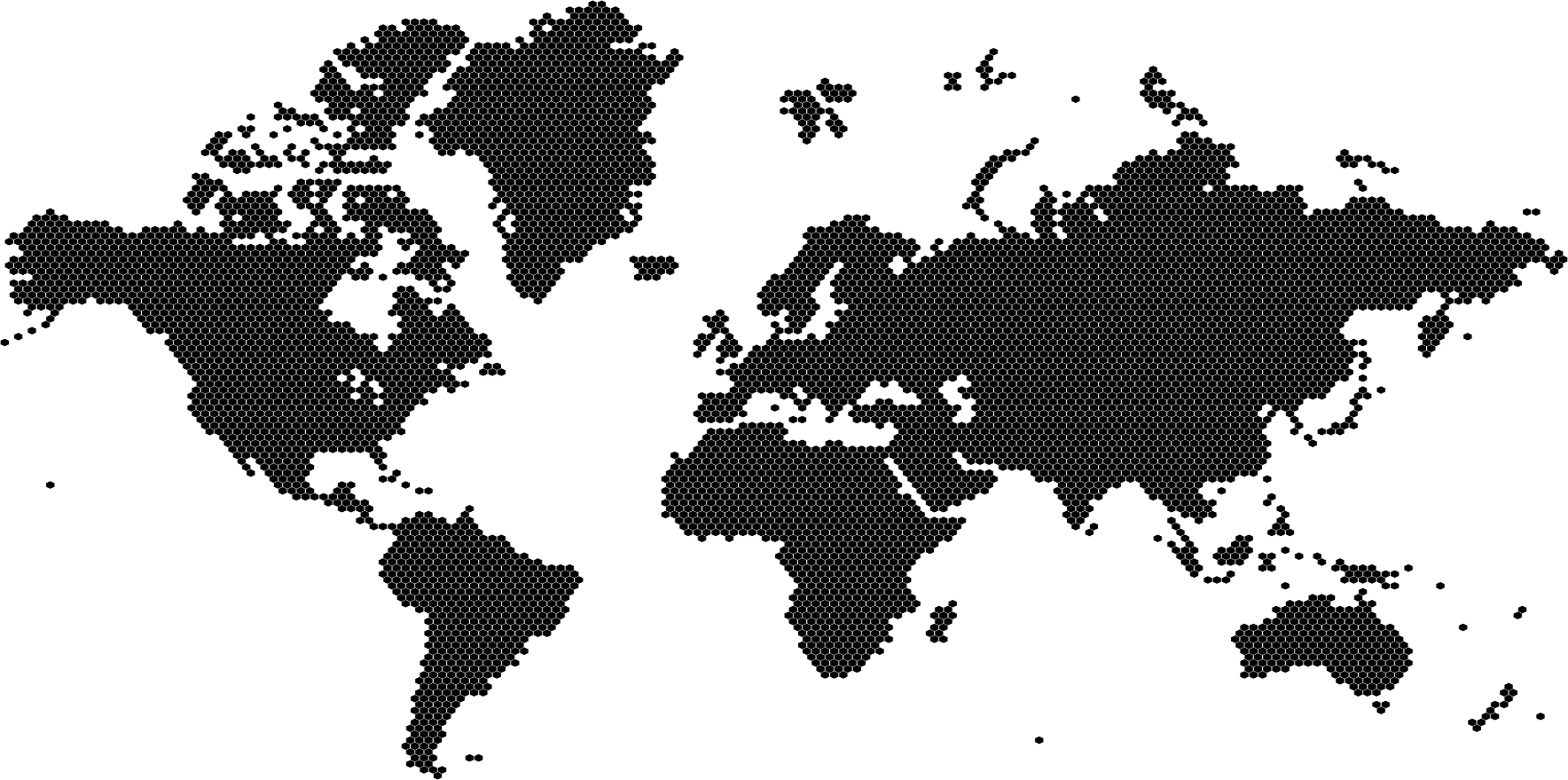 Transaction
Hop 2
Hop 3
Hop 1
Partition B
Partition A
Partition C
Transaction chains
Main property: If the first hop commits, then all other hops will commit too.
Thus, we have a guarantee of commitment after committing a single hop (low commit latency)
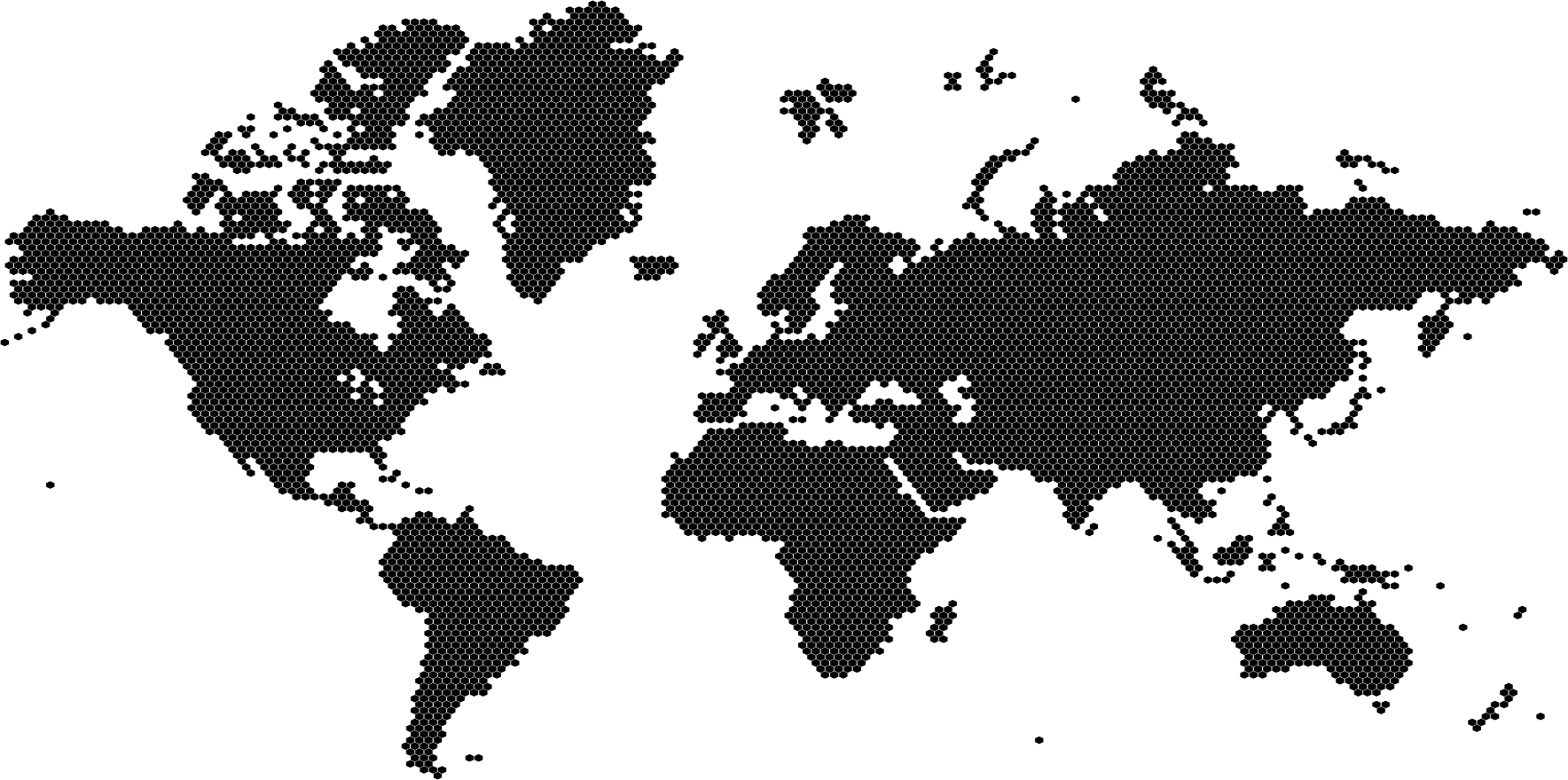 Transaction
Hop 2
Hop 3
Hop 1
Partition B
Partition A
Partition C
Transaction chopping
Not all transactions can transform into hops
Transaction chopping theory is leveraged
SC-graph: a node is a transaction piece
S-edge: Connect nodes of the same transaction
C-edge: connect different nodes if they conflict (access the same item and one is a write)
Chopped transactions are consistent if their SC-graph does not have a cycle with at least a C-edge and an S-edge.
Chopping example
T1: Insert(x)     Update(y)
T2: insert(y)
T3: read(y)
Chopping
T1b: update(y)
T2: insert(y)
T3: read(y)
T1a: insert(x)
SC-graph
T1a: insert(x)
T1b: update(y)
T2: insert(y)
T3: read(y)
T1b: update(y)
T2: insert(y)
T1a: insert(x)
Transaction chains techniques
Annotations
Developers may annotate some operations to indicate that they do not conflict
Annotation: T1a does not conflict with itself
T1a: insert(x)
T1b: update(y)
T2: insert(y)
T3: read(y)
T1b: update(y)
T2: insert(y)
T1a: insert(x)
No cycle
Transaction chains techniques
Origin ordering
Order transactions of the same type
Transactions of the same type start at the same location
Transactions of the same type are ordered at all locations
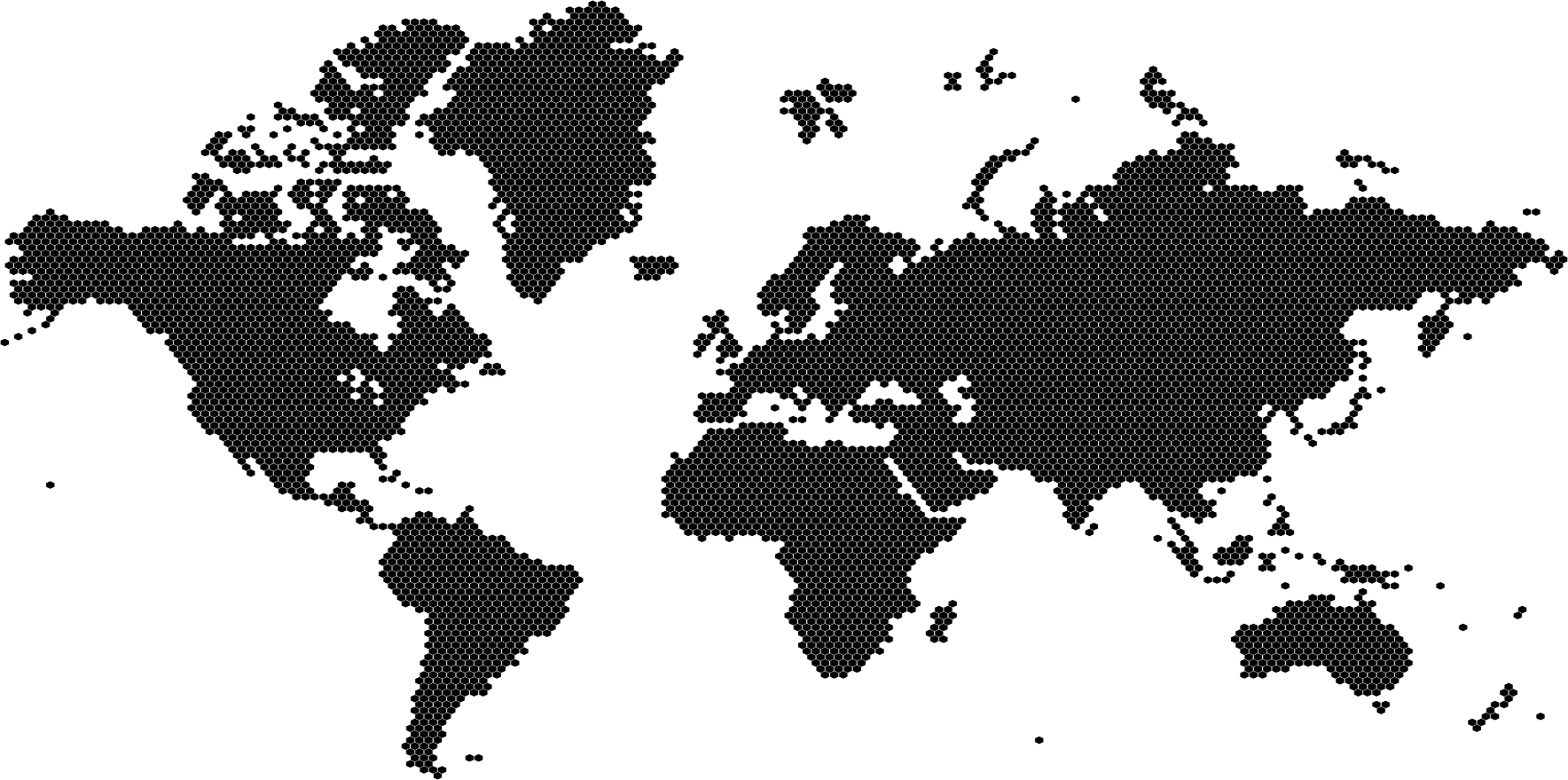 T1a: insert(x)
T1b: update(y)
T1a: insert(x)
T1b: update(y)
Partition B
Partition A
Partition C
Transaction chains
Enables 
low latency 
consistent transactions

But
Not applicable to all transactions
Optimizations limits access patterns
Ordering requires starting from a designated datacenter
Annotation is done by the developer
Managing
Latency-consistency trade-off
Managing the performance-consistency trade-off
Applications may be locked in a design trade-off choice that is not ideal

Control the performance-consistency trade-off
Trade-off between performance and consistency
Strong
Guarantees
High
Performance
Eventual
Consistency
Causal
Consistency
Snapshot
Isolation
Serializability
Linearizability
Trade-off-aware operations
Specify the consistency requirements in the operation
Yahoo!’s PNUTS, Amazon SimpleDB and DynamoDB, Google’s AppEngine data store, Oracle’s NoSQL database.
But , the choice must be made at design time
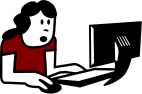 Master
X=1
Seq=1
X=3
Seq=3
Read-any(x)
Read-latest(x)
X=2
Seq=2
Read-critical(x,seq=2)
Pileus: consistency-based SLA [Terry et al. SOSP’13]
Choosing the right performance-consistency pair requires information that are only available at operation time
Load, network latency, replica locations, etc.
Pileus proposal: provide a consistency-based SLA and Pileus will derive the best consistency guarantee
Simplified:
I prefer a strongly consistent read.
However, if I cannot get a consistent read after 100ms, then give me any read value.
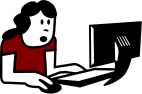 Pileus programming API
Key-value access
Available consistency guarantees:
Strong, eventual, read-my-writes, monotonic, bounded, causal
It can be complex to specify consistency-latency preferences exhaustively
Pileus proposes a consistency-based SLA to express consistency-latency trade-off desires
For get operations only
Pileus system design
Storage nodes
SLA-agnostic
GET and PUT operations
Primary and secondary nodes
Replication agents
Propagate updates asynchronously between nodes
Timestamp ordering
Monitor
Tracks lagging secondary nodes
Measure RTT
Clients
Consistency-based SLA access library
Pileus system design
RTTs, storage nodes state
Monitor
put
get
get
Replication
agent
put
put
Replication
agent
Node a
Node c
Replication
agent
Node b
Where should I place my data?
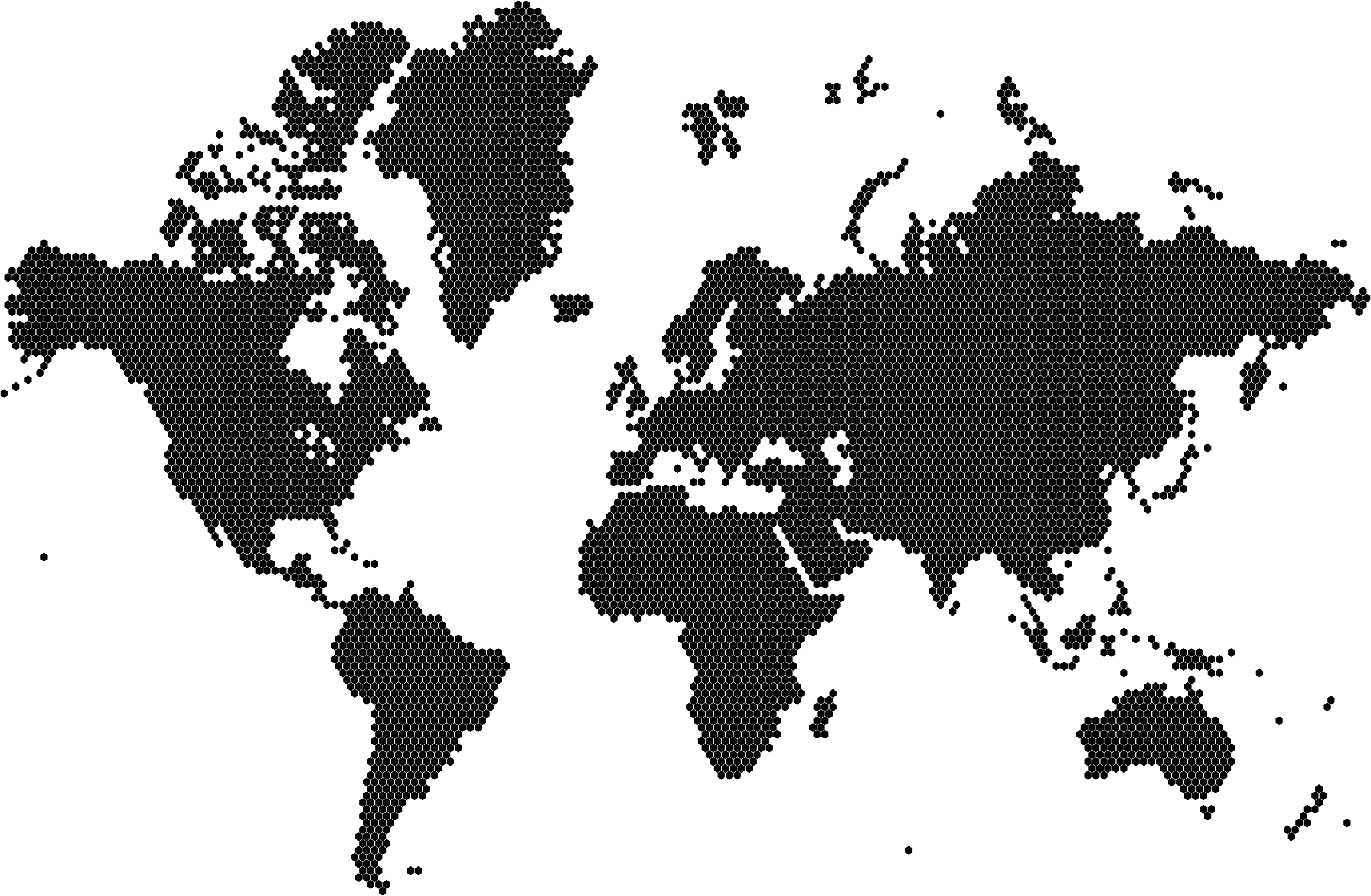 SPANStore [SOSP2013]
Data placement in datacenters
For key-value stores: single-key get and put operations

 Goal minimize the cost of deployment ($)

 Constraints application requirements (Performance, consistency and others)
[Speaker Notes: Key-value store … in Pileus too]
SPANStore: Placement Manager
Application requirements:
Consistency level
Latency SLOs
Fault tolerance
Aggregated workload per access-set
Placement
Manager
Output:
Replication Policy for every access-set 
Where to store objects?
Where to server puts and gets?
Data center info:
RTT (latency)
Price of operation $
Storage
Processing
I/O
Bandwidth
SPANStore: Architecture
SpanStore Library
SpanStore Library
APP
SpanStore Library
Meta Data
Get/Put(X)
SpanStore Library
APP
Response
Take me to your Leader [VLDB 2015]
Workload driven replication framework (transactional workload)
Goal minimize the latency of operation
Optimizes the placement for Google’s Spanner like architecture
Leader placement
Roles of different replicas
Replica locations
[Speaker Notes: Spanner and google]
DB-RISK [Zakhary et al. SIGMOD’16]
Data placement
For transactional majority-based replication
Read from a majority
Commit by validating at a majority (2 phases)

Explore the effects of existing optimizations
Optimistic reads
Passive replicas

Proposes transaction hand-off
Optimistic reads
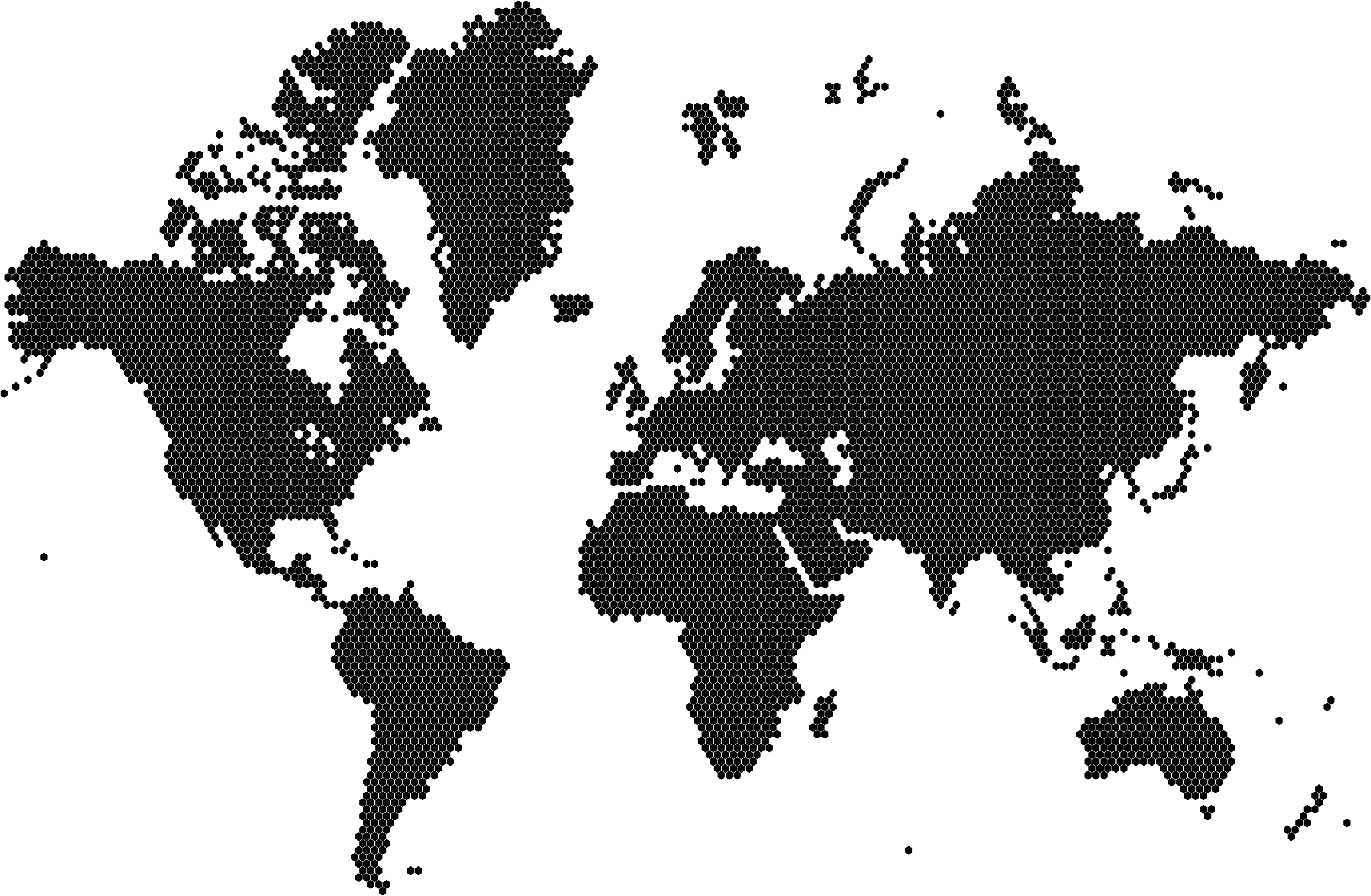 Read from majority
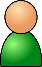 Optimistic reads
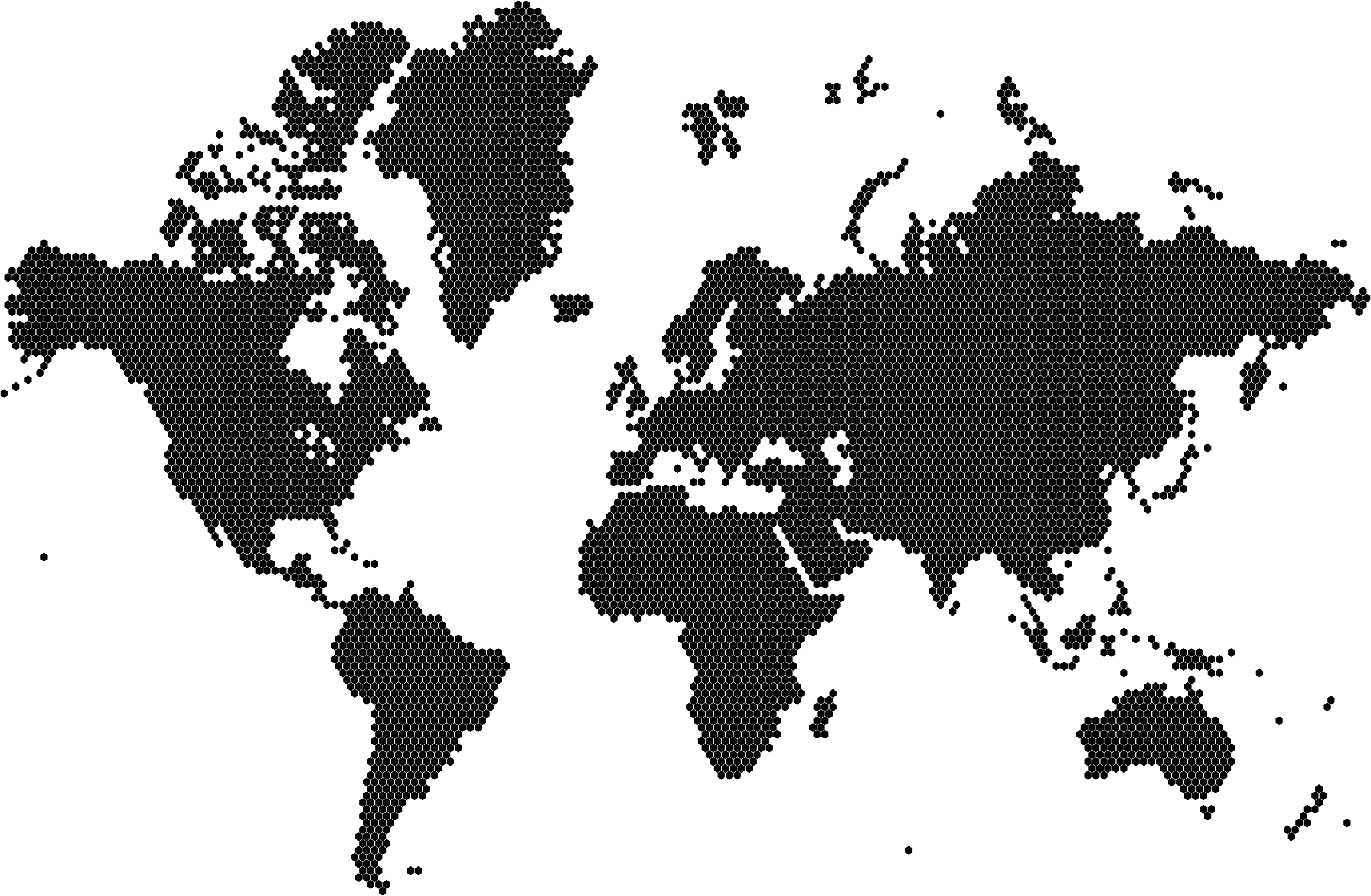 Read locally
And validate reads in commit phase
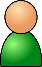 Reduces read latency
May increase aborts
Passive replicas
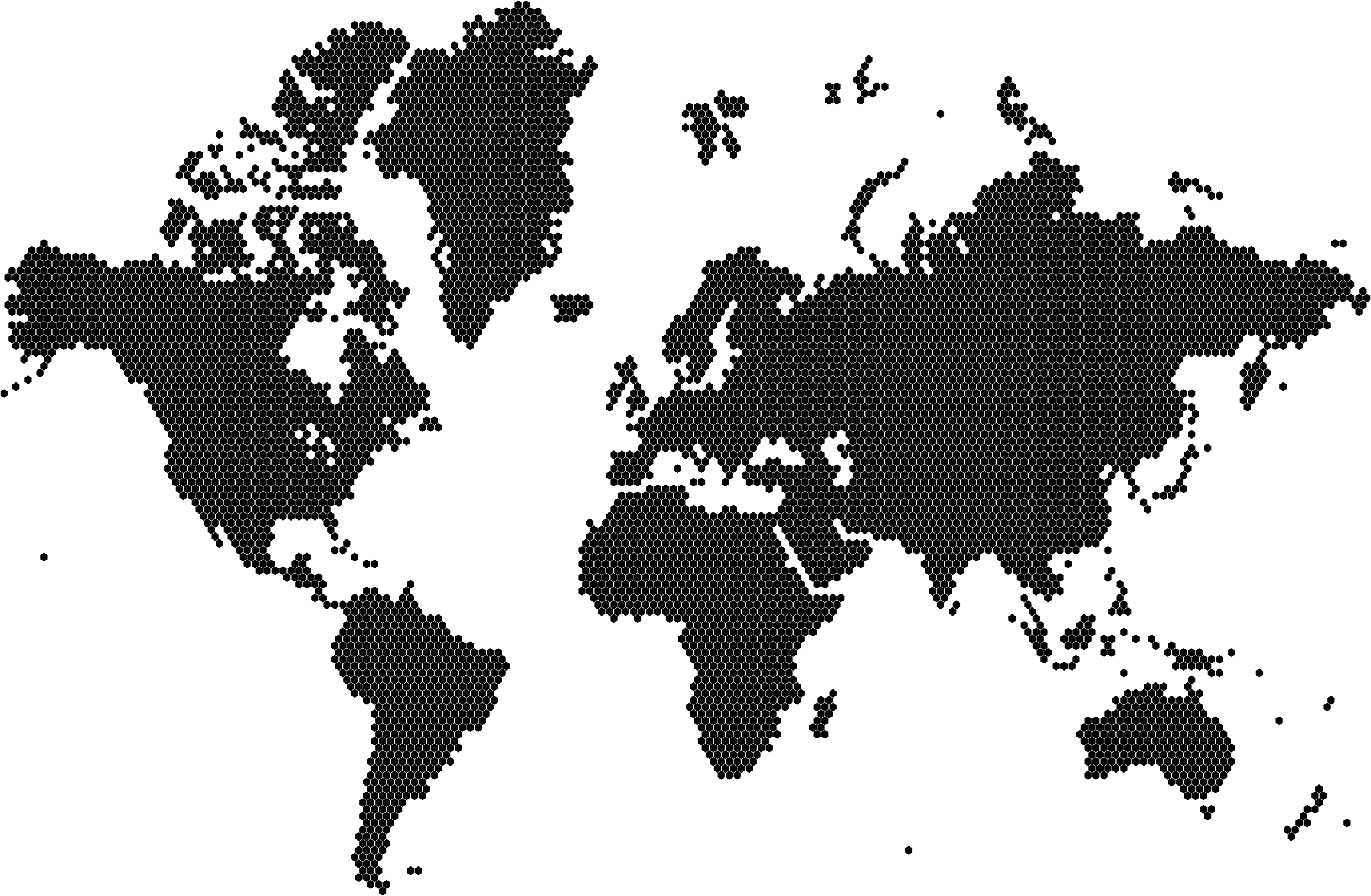 If there is no local copy
Read from closest
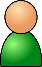 Passive replicas
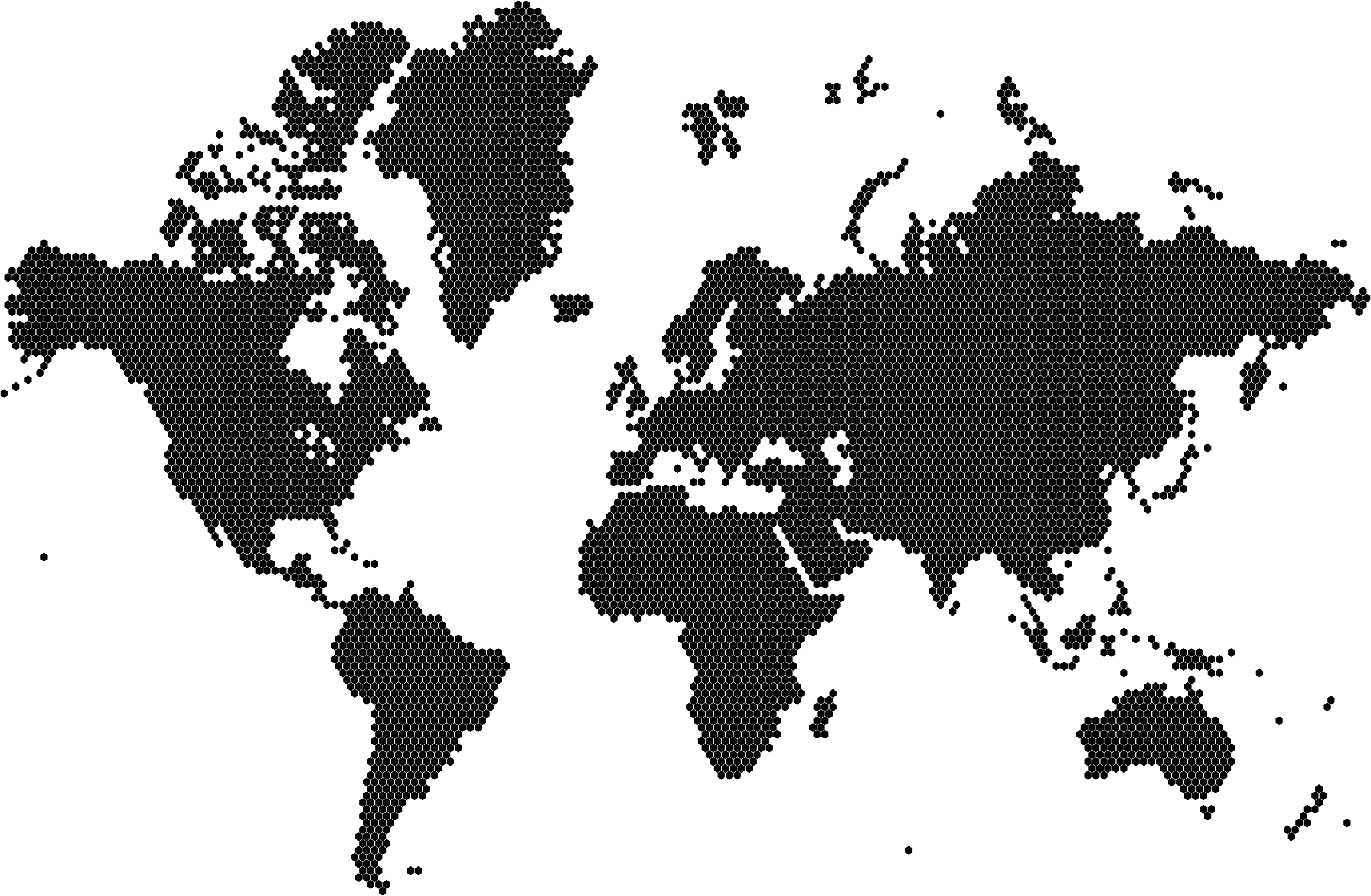 Add a passive replica (cache)
Read from local cache
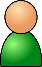 More resources
Passive replica must be kept up to date
Commit handoff
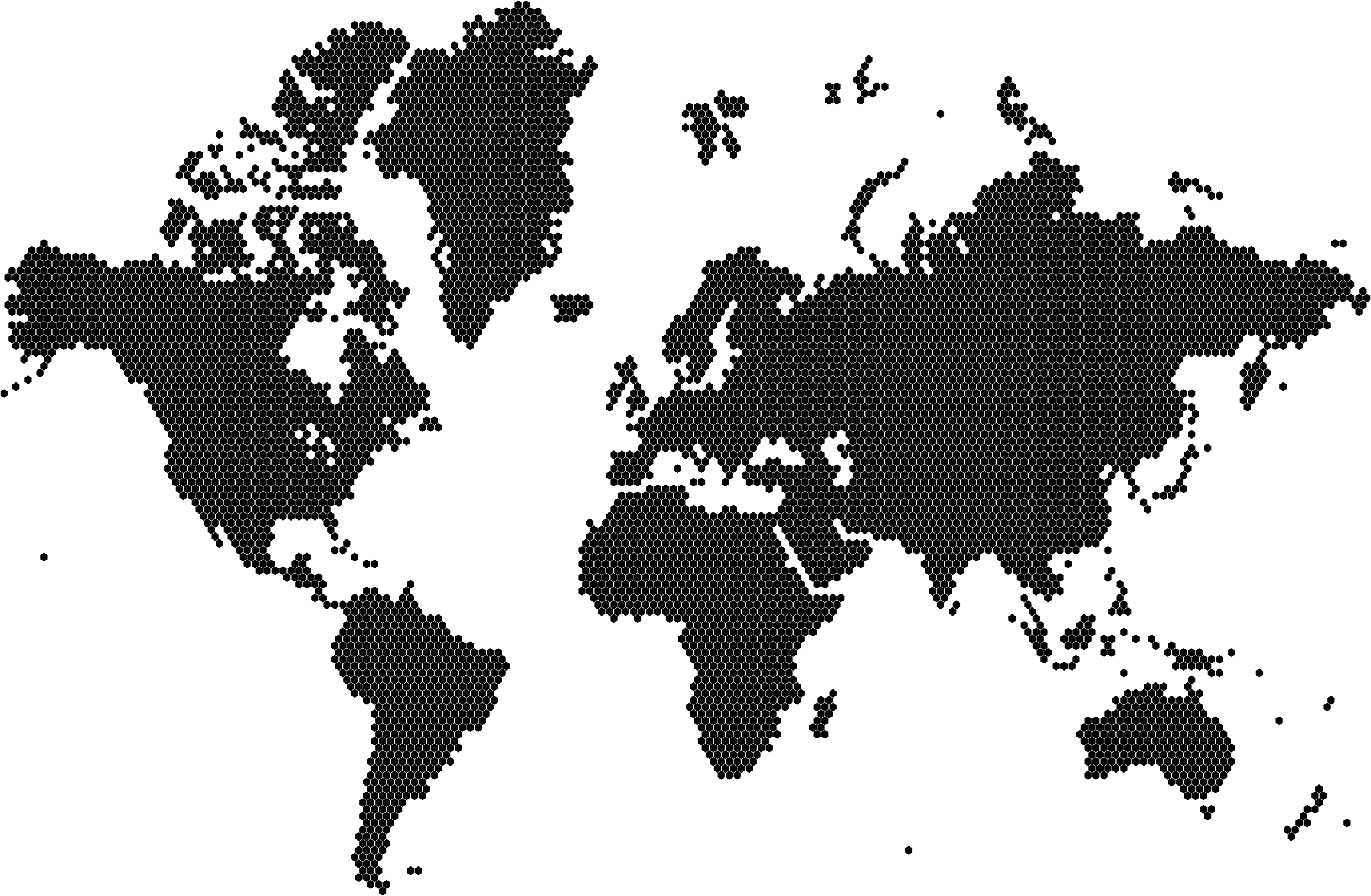 Commit (2 phases) to majority
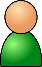 If majority RTT is 100ms
Then commit latency is 200ms
Commit handoff
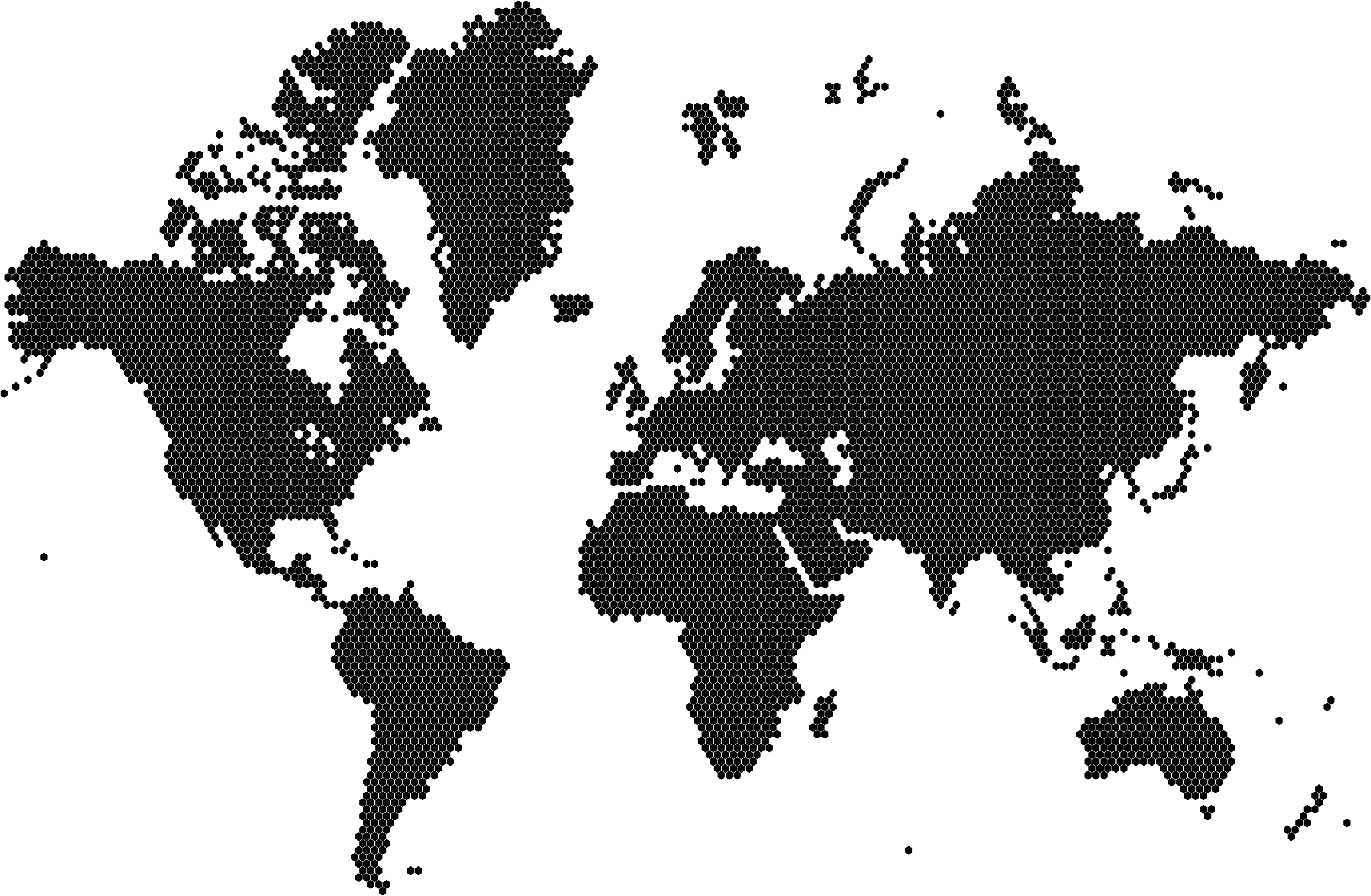 Hand-off commit to another datacenter
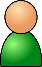 If hand-off RTT is 100ms
And majority RTT is 20ms
Then commit latency is 140ms (compared to 200ms)
DEMO
http://cs.ucsb.edu/~victorzakhary/demo/demo.html
4 participants at the demo session were within 10ms of the optimal latency
Data processing
Data processing
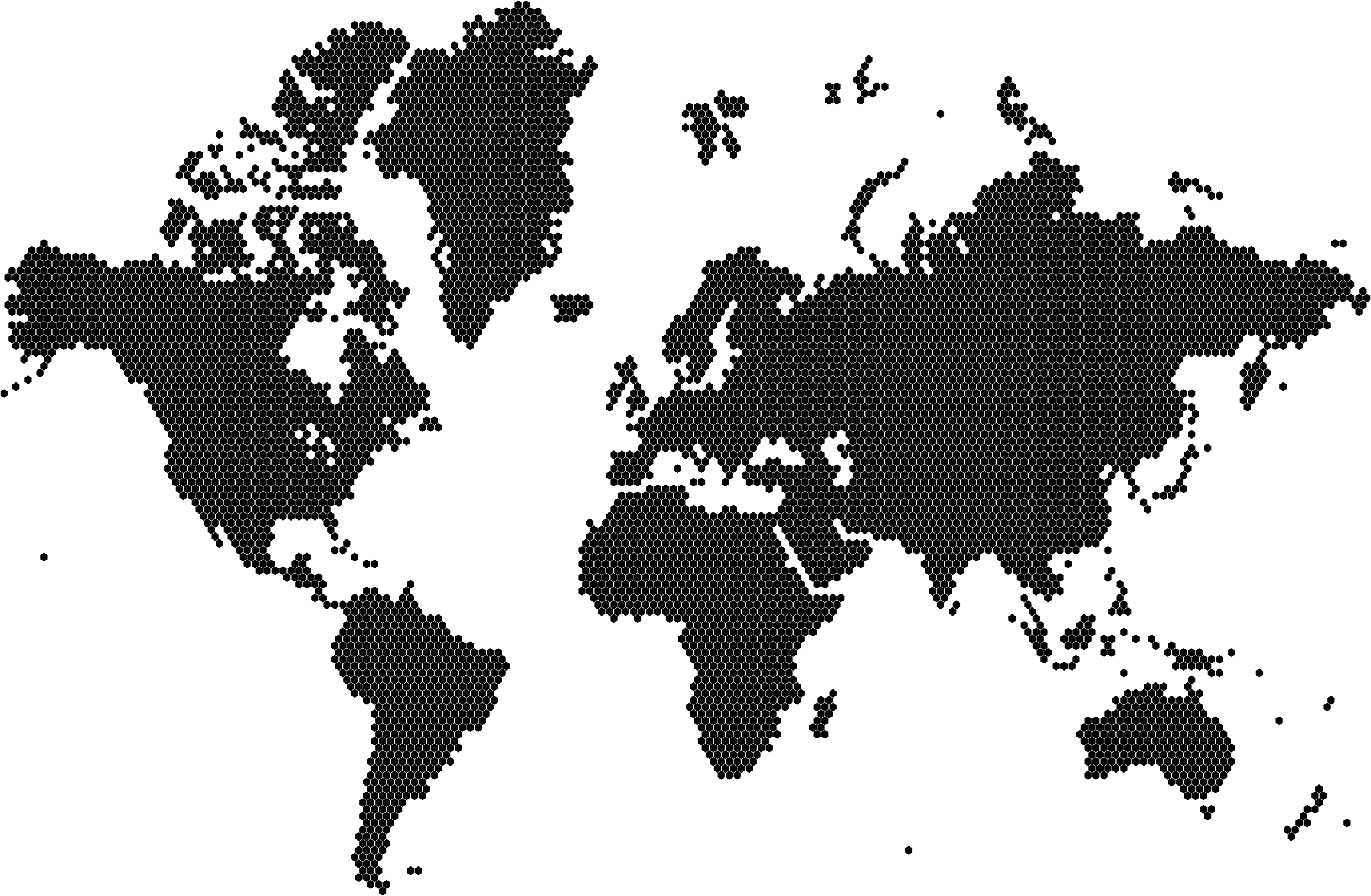 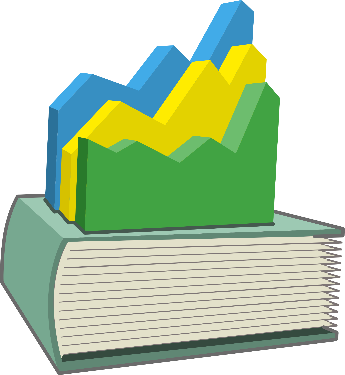 Data processing applications
Example: Google Photon [SIGMOD’13]
Query id: 5
Ad2 clicked
Ad click info.
“buy flowers”
Ad click info.
Results+ads
Query id: 5
Ad1 cost: $0.5
Ad2 cost: $0.2
Ad3 cost: $0.1
Ad info
Search server
Ad click
server
Photon
Foreign log stream
Primary log stream
Photon
Joined click-query events
Photon: simpler alternative
It is possible to send back click-query information to user
But, this will increase payload and thus latency
Ad click info.
Results+ads
+complete query/ad info.
“buy flowers”
Complete query/ad info.
Search server
Joined click-query events
Photon challenges: unordered streams
Photon
The primary stream is ordered

But, the foreign is not ordered 
Ad clicks may be arbitrarily delayed
Primary log stream (queries)
Joined stream
Foreign log stream (ad clicks)
Photon challenges: delayed stream
Photon
The query event happens before its ad click events
Volume of query logs >> volume of ad click logs
Click events may be delivered before their corresponding query
Primary log stream (queries)
Joined stream
Foreign log stream (ad clicks)
Photon: requirements
Photon
System requirements
At-most-once semantics
Near-exact semantics in real-time
Exactly-once semantics eventually

While being fault-tolerance, fast and scalable
Primary log stream
Joined stream
Foreign log stream
Photon IdRegistry
Ensure at-most-once semantics
A click event may is sent to multiple replicas
Only one must process an event
IdRegistry: register what you will process
Click k
Click k
Server B
Server A
k
Photon IdRegistry
IdRegistry is also fault-tolerant
Using Paxos
One of the replicas is a primary
Paxos is used to implement a read-modify-write transaction
A Paxos process takes a RTT (~100ms across US)
Throughput is the inverse of latency
Primary
Secondary
Photon IdRegistry scalability
Server-side batching
Increases throughput
Latency is still high
Sharding
Observation: events with different ids are processed independently of each other
Run concurrent Paxos processes for different shards
Primary
Secondary
Global analytics
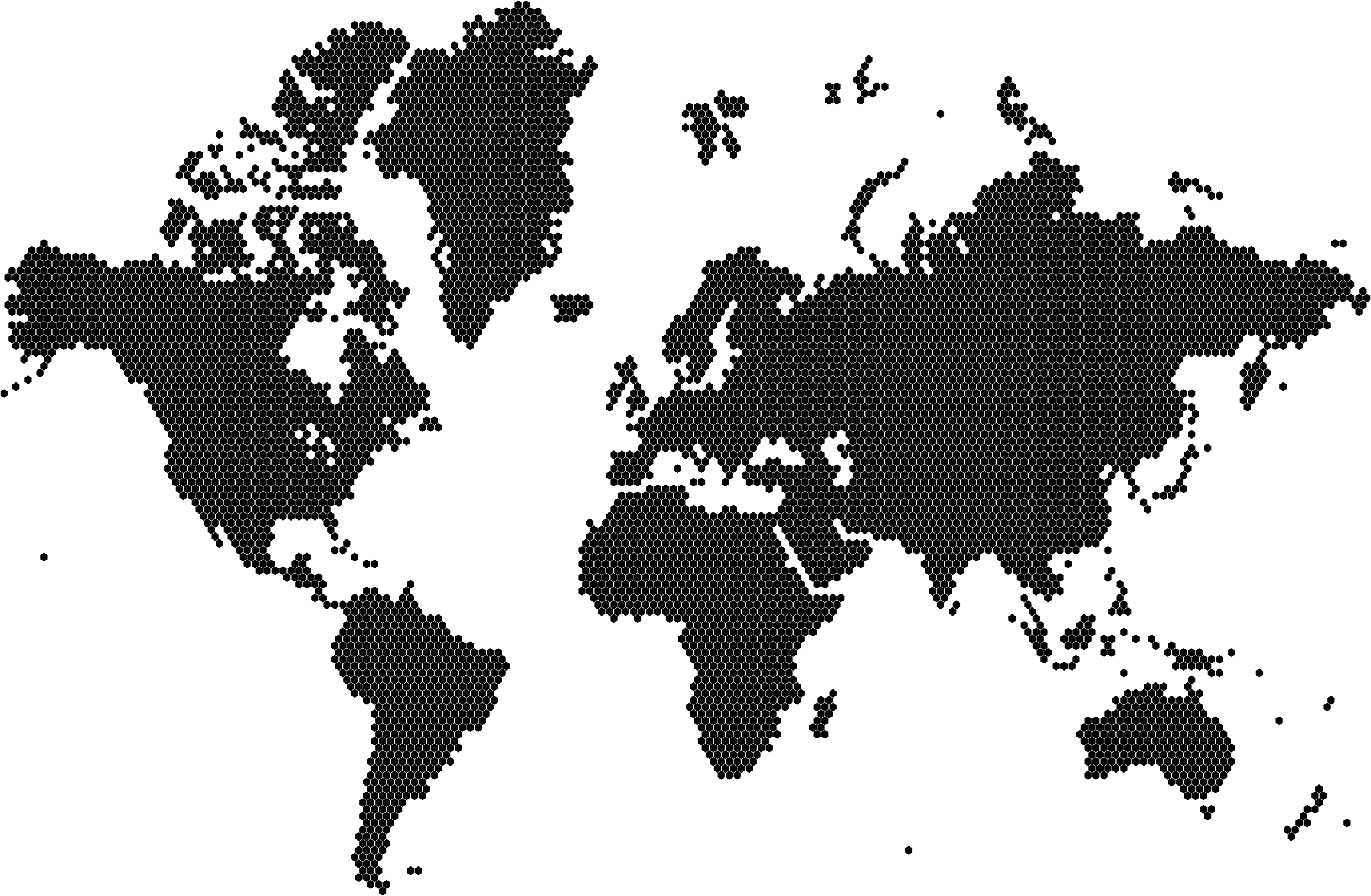 Join
query
[Speaker Notes: Contrast with stream processing]
Global analytics
Data is distributed globally
Like global-scale stream/data processing

Data is stored for extended periods of time
Streams are processed on-line

Queries on distributed data may be arbitrary
Not a specific stream computation
Geode [NSDI’15]
Challenge: reduce the amount of data transferred between datacenter

Approach: query planning that is aware of wide-area links
Choose the join order
Choose the distributed join algorithm
Task scheduling to datacenters
Replication strategy and placement

Techniques
Subquery deltas
Pseudo distributed execution
Summary
Manage WAN and/or
datacenters trade-offs
Data
Processing
2014-
Read-only
Low latency
WAN
Trade-offs
2013-
Manage WAN and/or
datacenters trade-offs
Configurable
Configurable
Serializable transactions
Low latency
Transactions
2013-
Low latency
Oblivious
With Semantic/prior
Knowledge on transactions
Strong
Transactions
2013-
Serializable
transactions
Oblivious
High latency
Relaxed
Transactions
2011-
Special-purpose
transactions
Low latency
Oblivious
Performance
First
2008-
Single-key access
Eventual consistency
Oblivious
Lowest latency
Performance
(latency/scalability)
Access model
(Transactional, read-only)
Datacenters Diversity
(managing trade-offs
And cost effectiveness)
[Speaker Notes: The latency/performance within DC is getting lower (NVM/RDMA) which will increase the divide between WAN and intra-datacenter latency.]
Future of global-scale computing
Computing within the datacenter is the current focus of research
This will increase the gap between intra-datacenter and inter-datacenter computing
Inter-datacenter computing must catch up
RDMA
100s ms latency
Multi-core
NVM
References
[1] Lloyd, Wyatt, et al. "Don't settle for eventual: scalable causal consistency for wide-area storage with COPS." Proceedings of the Twenty-Third ACM Symposium on Operating Systems Principles. ACM, 2011.
[2] Sovran, Yair, et al. "Transactional storage for geo-replicated systems."Proceedings of the Twenty-Third ACM Symposium on Operating Systems Principles. ACM, 2011.
[3] Cooper, Brian F., et al. "PNUTS: Yahoo!'s hosted data serving platform."Proceedings of the VLDB Endowment 1.2 (2008): 1277-1288.
[4] Corbett, James C., et al. "Spanner: Google’s globally distributed database."ACM Transactions on Computer Systems (TOCS) 31.3 (2013): 8.
[5] Mahmoud, Hatem, et al. "Low-latency multi-datacenter databases using replicated commit." Proceedings of the VLDB Endowment 6.9 (2013): 661-672.
[6] Nawab, Faisal, et al. "Minimizing commit latency of transactions in geo-replicated data stores." Proceedings of the 2015 ACM SIGMOD International Conference on Management of Data. ACM, 2015.
[7] Zhang, Yang, et al. "Transaction chains: achieving serializability with low latency in geo-distributed storage systems." Proceedings of the Twenty-Fourth ACM Symposium on Operating Systems Principles. ACM, 2013.
[8] Roy, Sudip, et al. "The homeostasis protocol: Avoiding transaction coordination through program analysis." Proceedings of the 2015 ACM SIGMOD International Conference on Management of Data. ACM, 2015.
[9] Bailis, Peter, et al. "Highly available transactions: Virtues and limitations."Proceedings of the VLDB Endowment 7.3 (2013): 181-192.
[10] Terry, Douglas B., et al. "Consistency-based service level agreements for cloud storage." Proceedings of the Twenty-Fourth ACM Symposium on Operating Systems Principles. ACM, 2013.
[11] Wu, Zhe, et al. "Spanstore: Cost-effective geo-replicated storage spanning multiple cloud services." Proceedings of the Twenty-Fourth ACM Symposium on Operating Systems Principles. ACM, 2013.
[12] Wu, Zhe, Curtis Yu, and Harsha V. Madhyastha. "Costlo: Cost-effective redundancy for lower latency variance on cloud storage services." 12th USENIX Symposium on Networked Systems Design and Implementation (NSDI 15). 2015.
[13] Ananthanarayanan, Rajagopal, et al. "Photon: fault-tolerant and scalable joining of continuous data streams." Proceedings of the 2013 ACM SIGMOD International Conference on Management of Data. ACM, 2013.
[14] Vulimiri, Ashish, et al. "Global analytics in the face of bandwidth and regulatory constraints." 12th USENIX Symposium on Networked Systems Design and Implementation (NSDI 15). 2015.
[15] Pu, Qifan, et al. "Low latency geo-distributed data analytics." ACM SIGCOMM Computer Communication Review 45.4 (2015): 421-434.
[16] Nawab, Faisal, Divyakant Agrawal, and Amr El Abbadi. "Message Futures: Fast Commitment of Transactions in Multi-datacenter Environments." CIDR. 2013.

More in the tutorial proposal.
Thank you!
GSDM timeline
WAN trade-offs
Leverage the diversity of datacenters and WAN links
Cost minimization via placement [spanstore[10]]
Performance-access trade-off [Pileus [11], CosTLO [12]]
Relaxed transactions
Spectrum of Performance-access trade-off
Transactions with no inter-datacenter communication. [COPS [1] causal+]
Transactions with relaxed consistency models [Walter [2] PSI]
Restricted access [megastore]
Low latency transactions
Methods to commit strongly consistent transactions with low latency
Leverage semantic knowledge and static analysis to commit transactions with no coordination [Transactions Chains [7], Homeostasis [8], HAT [9]]
2015
2014
2008
2011
2013
2016
Performance first
- Low latency and high performance
Single-key access [PNUTS [3]]
Eventual consistency
Strongly consistent transactions
Arbitrary strongly consistent transactions
Traditional methods adapted for geo-replication [2PC, Paxos in Spanner [4] and Replicated Commit [5]]
Limits of latency with strongly consistent transactions [Helios [6]]
Data processing
- Focus on read-only or stream access for high performance processing
- Events processing guarantees [Photon [13]]
- Managing bandwidth consumption for global analytics [Geode [14], Iridium [15]]
Manage WAN and/or
datacenters trade-offs
Data
Processing
2014-
Read-only
Low latency
WAN
Trade-offs
2013-
Manage WAN and/or
datacenters trade-offs
Configurable
Configurable
Serializable transactions
Low latency
Transactions
2013-
Low latency
Oblivious
With Semantic/prior
Knowledge on transactions
Strong
Transactions
2013-
Serializable
transactions
Oblivious
High latency
Relaxed
Transactions
2011-
Special-purpose
transactions
Low latency
Oblivious
Performance
First
2008-
Single-key access
Eventual consistency
Oblivious
Lowest latency
Performance
(latency/scalability)
Access model
(Transactional, read-only)
Datacenters Diversity
(managing trade-offs
And cost effectiveness)
GSDM Summary
Motivation
Fault-tolerance
Proximity
Diversity
Challenges
WAN latency
WAN bandwidth
Leveraging diversity
Objectives
Low latency
Cost effectiveness
Rich access model